České flóry v 18. a 19. století
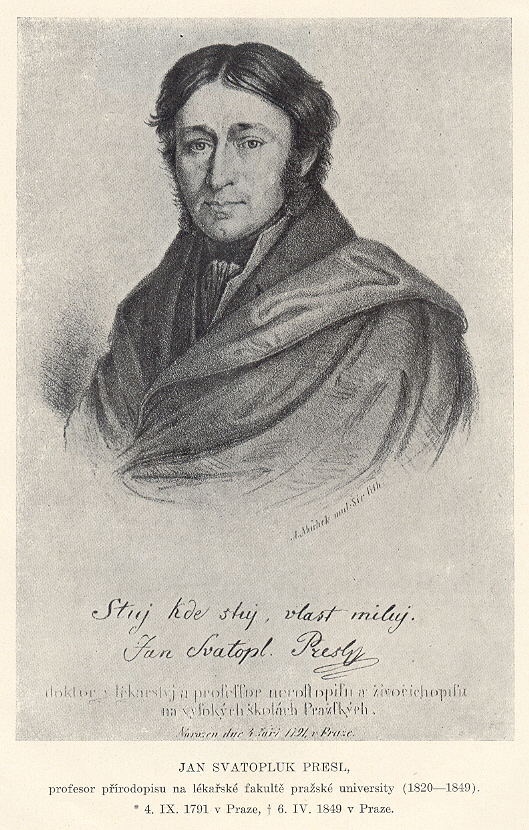 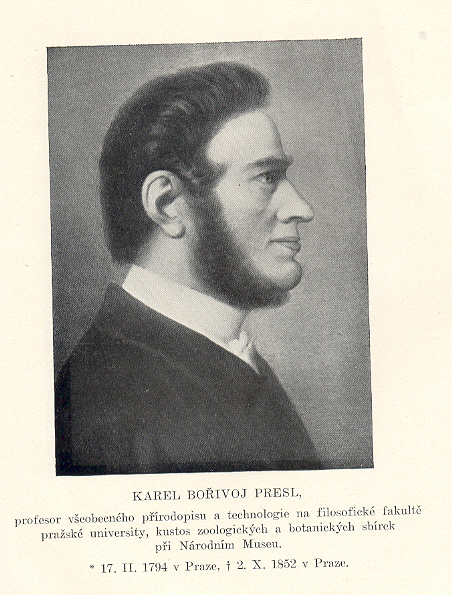 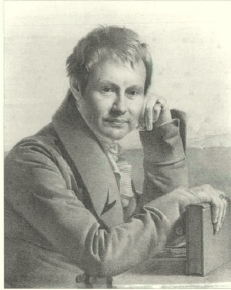 Franz Wilibald Schmidt
1764–1796
Jan Svatopluk Presl 1791–1849
Karel Bořivoj Presl 1794–1852
Johann Emanuel Pohl 1782–1834
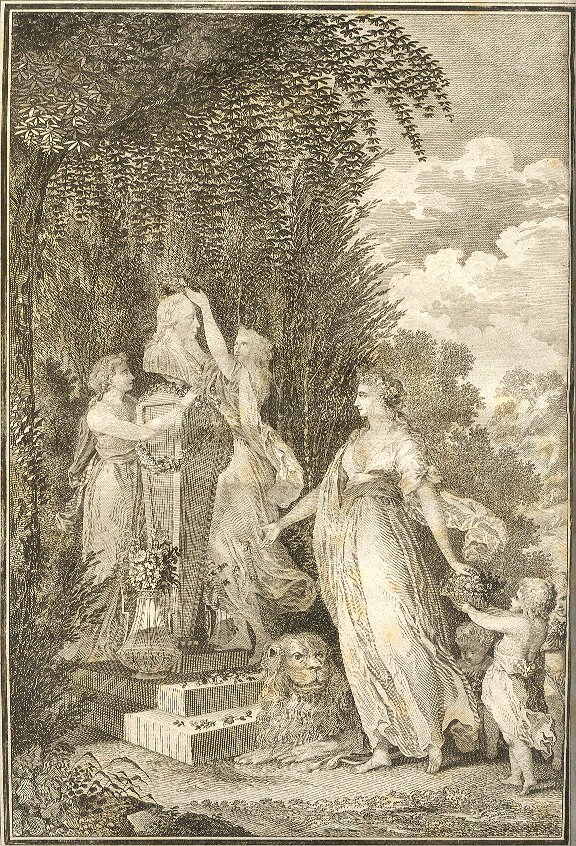 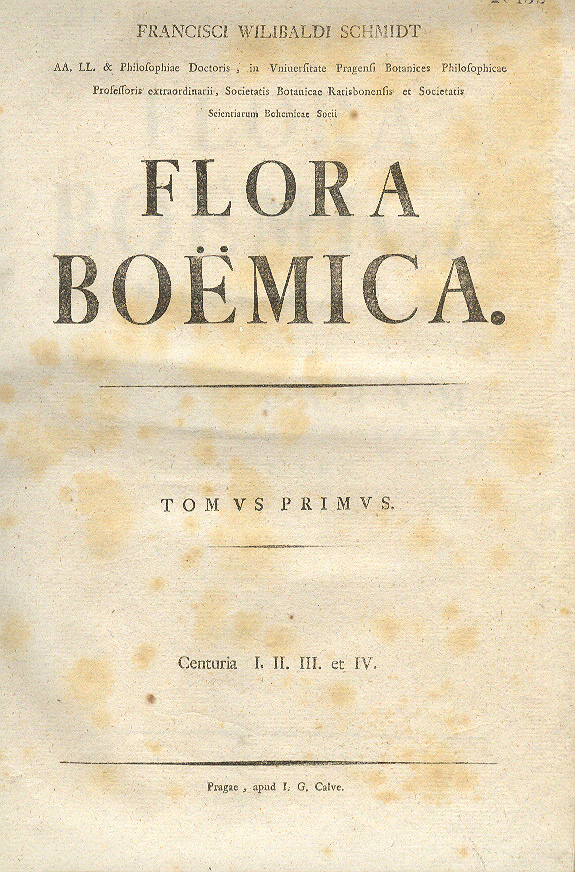 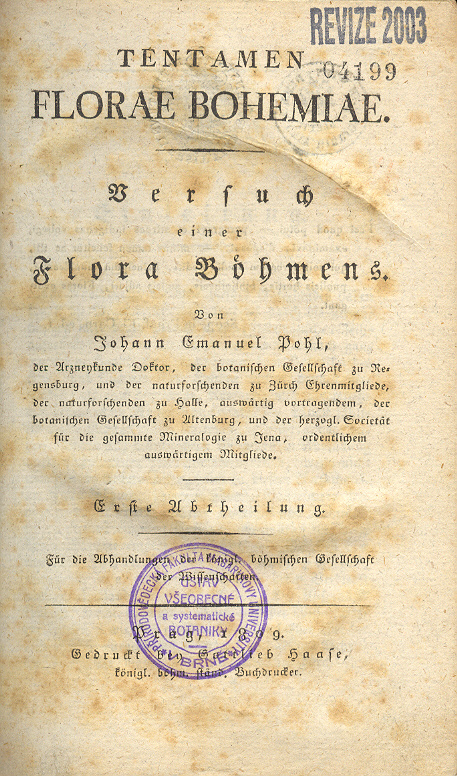 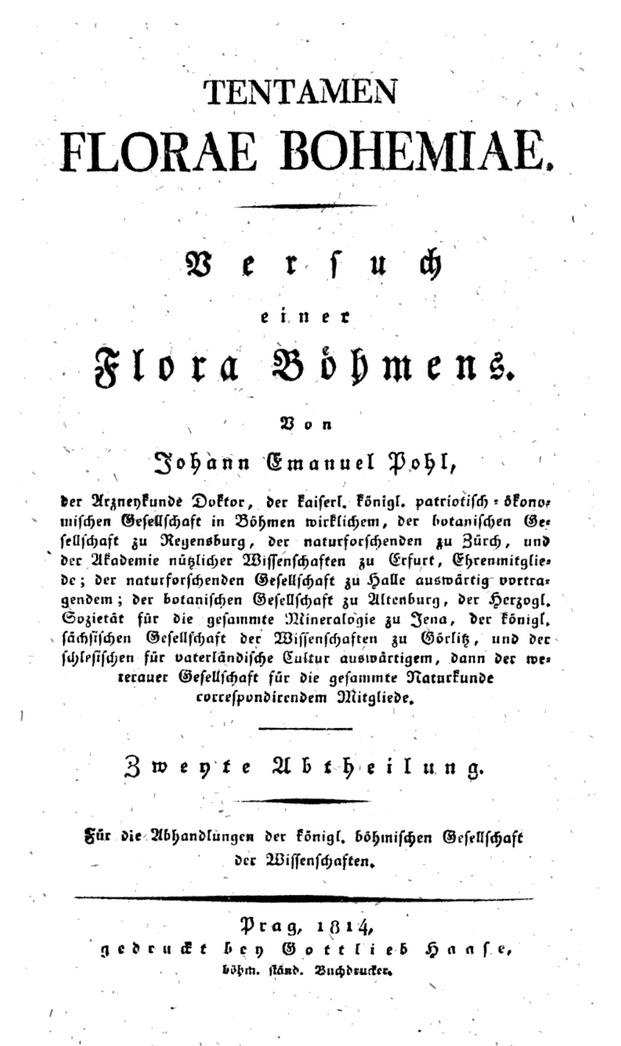 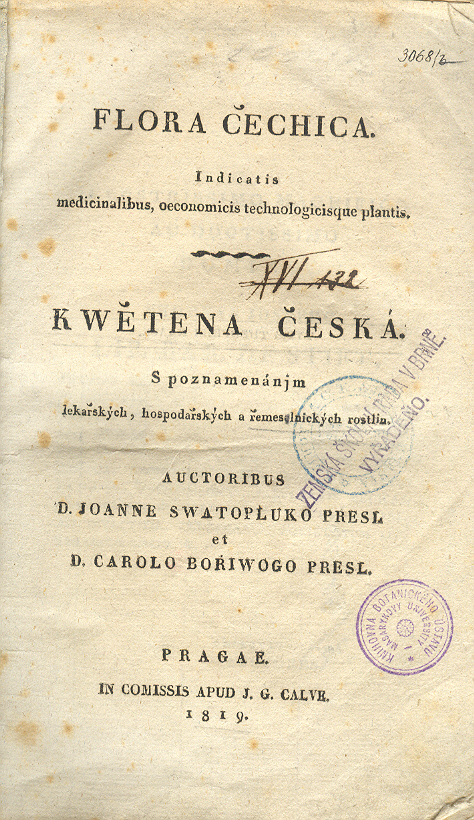 1809–1814
1819
1793–1794
České flóry v druhé polovině 19. století
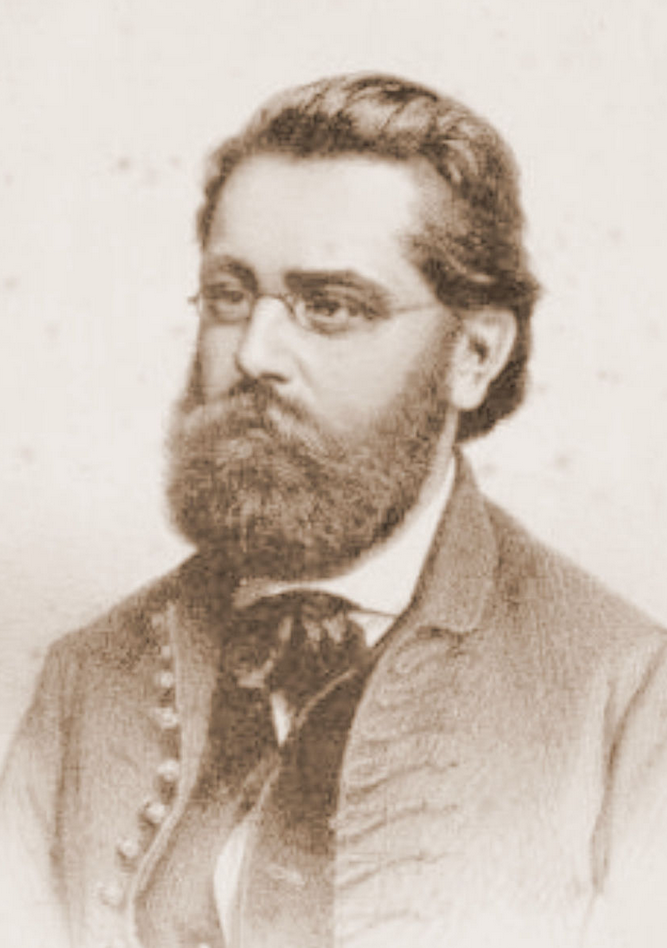 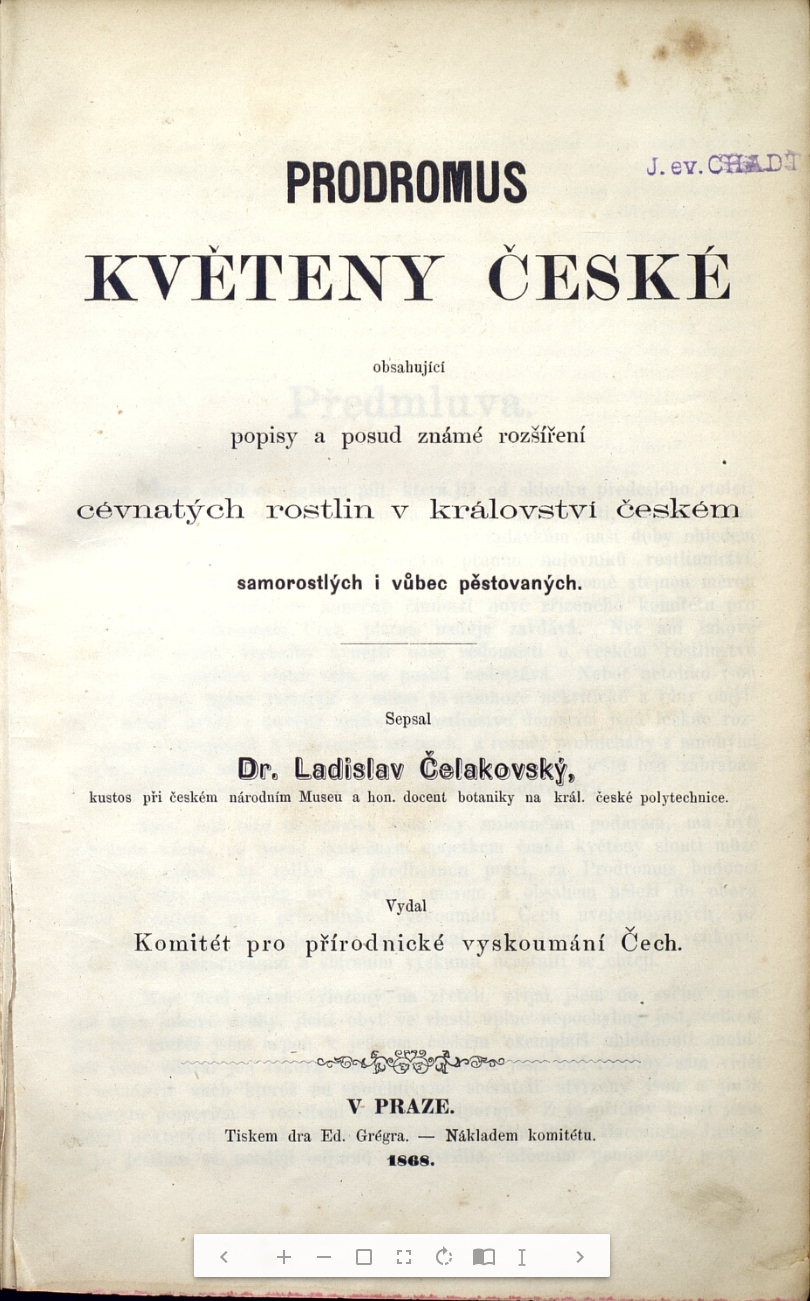 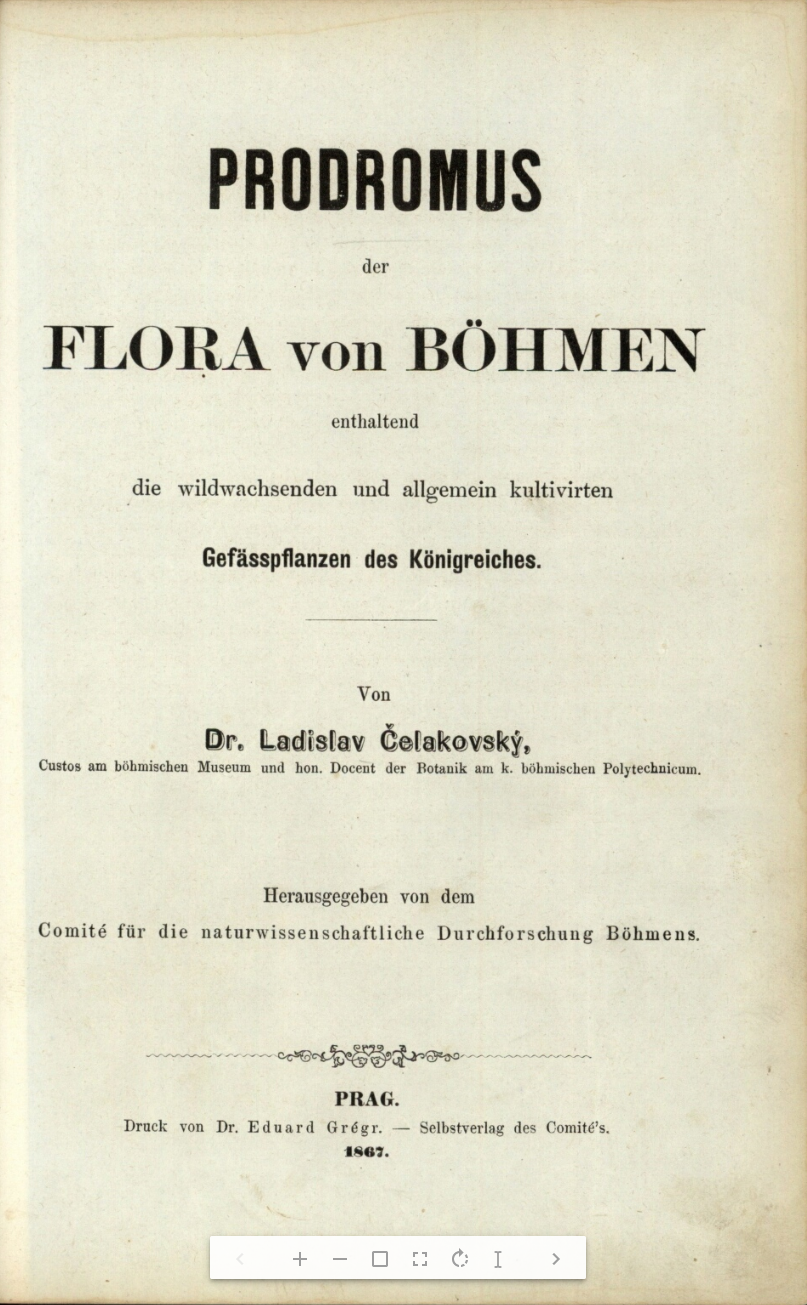 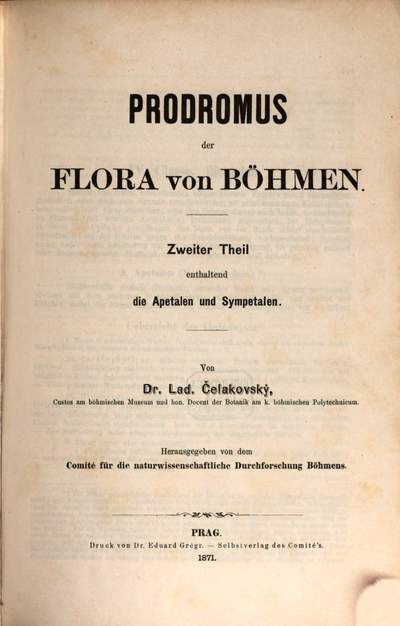 Ladislav Čelakovský
1834–1902
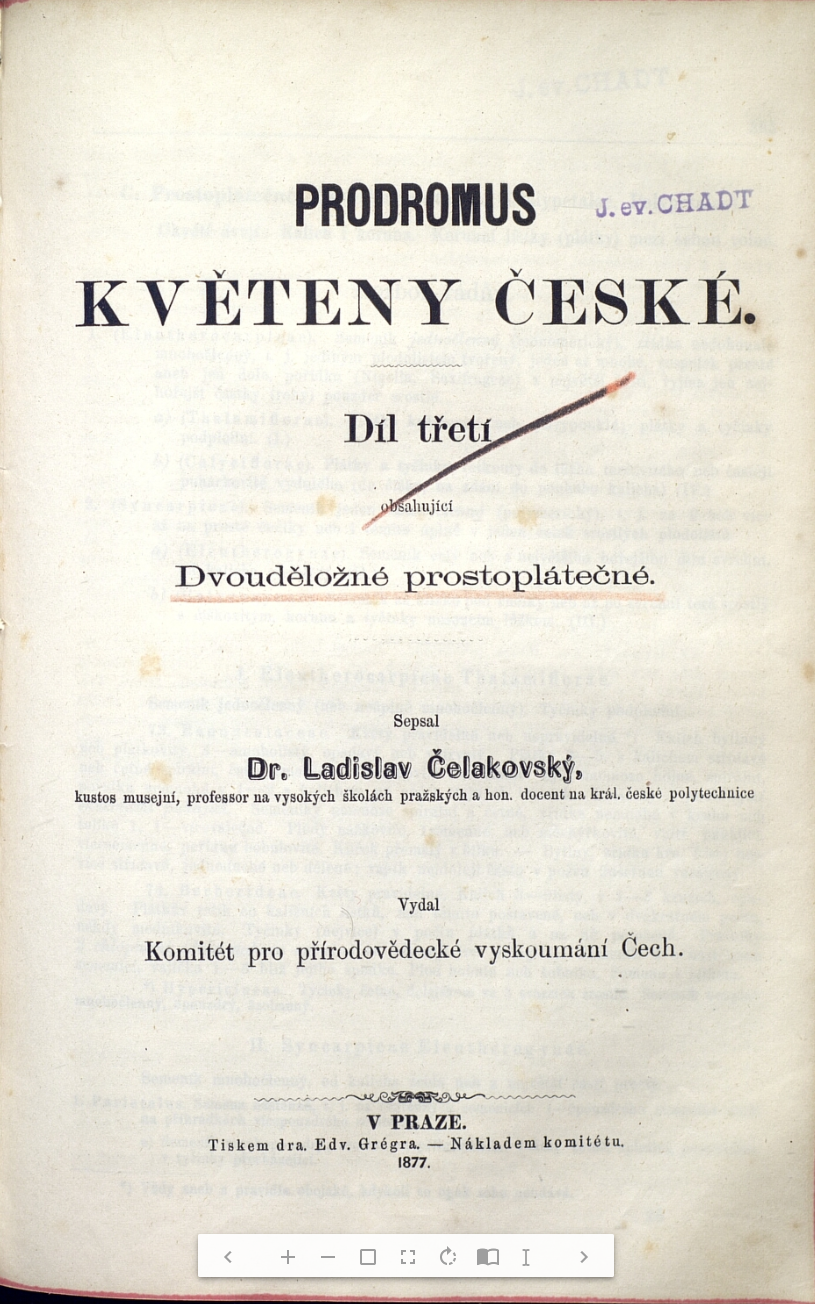 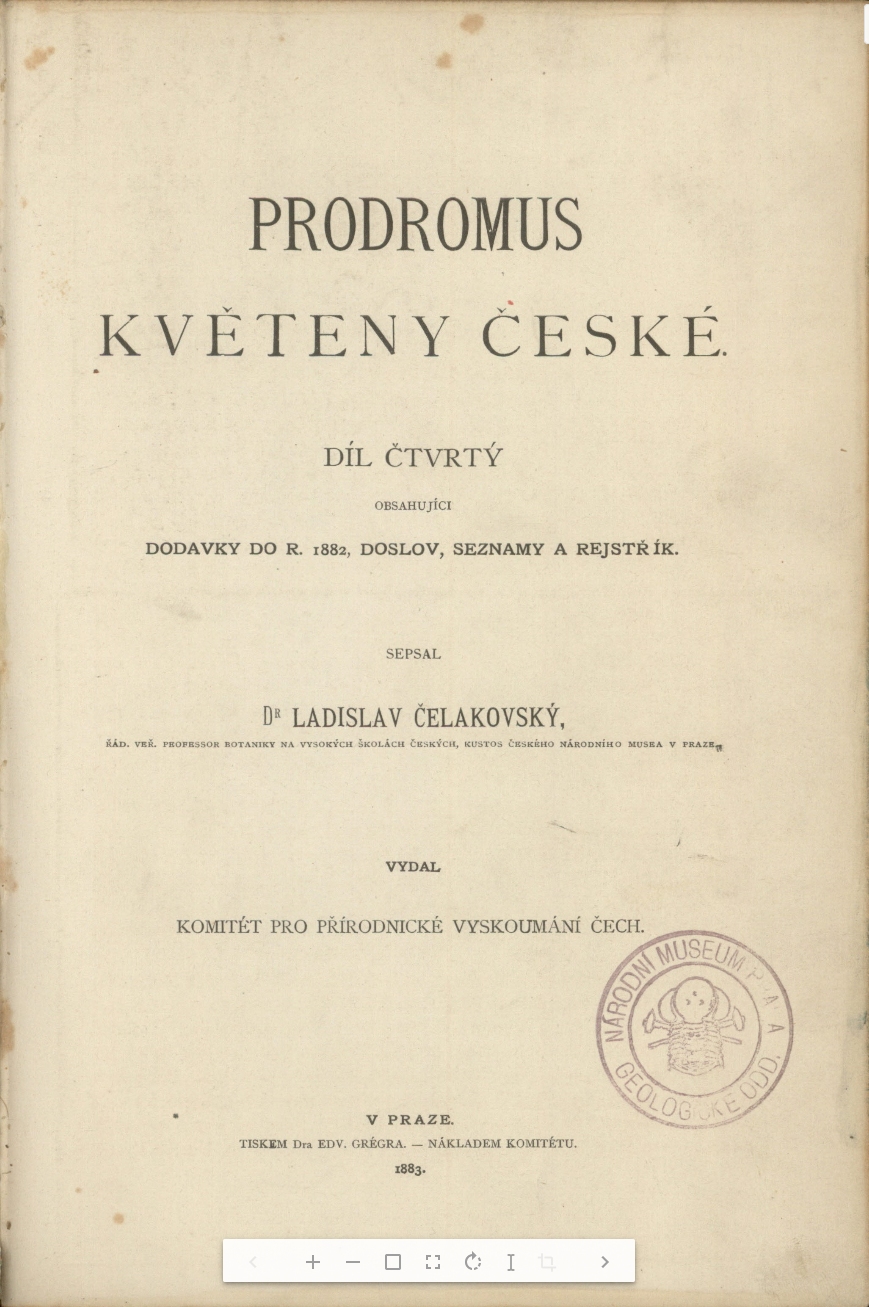 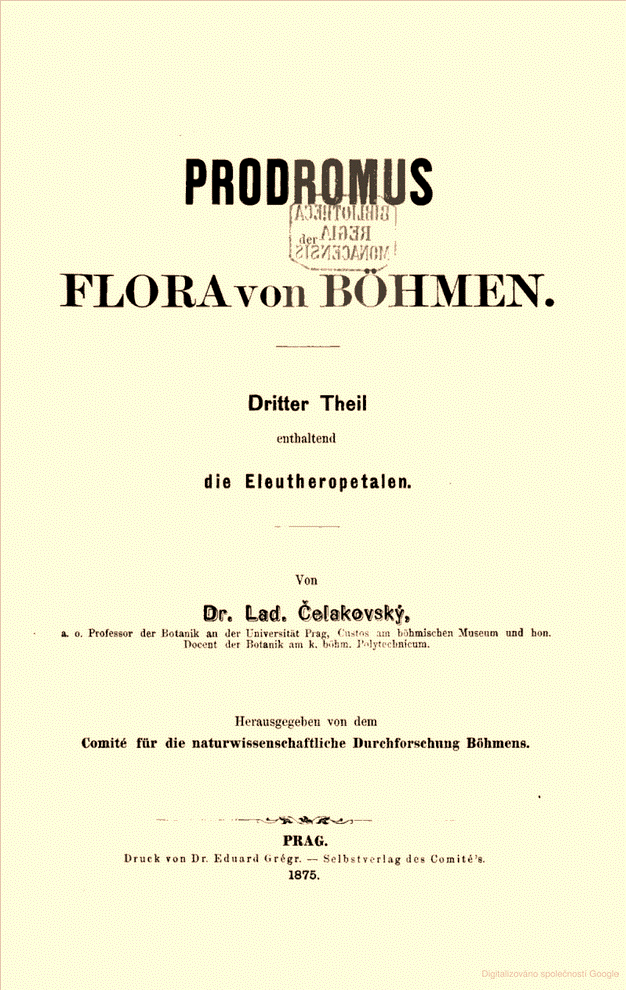 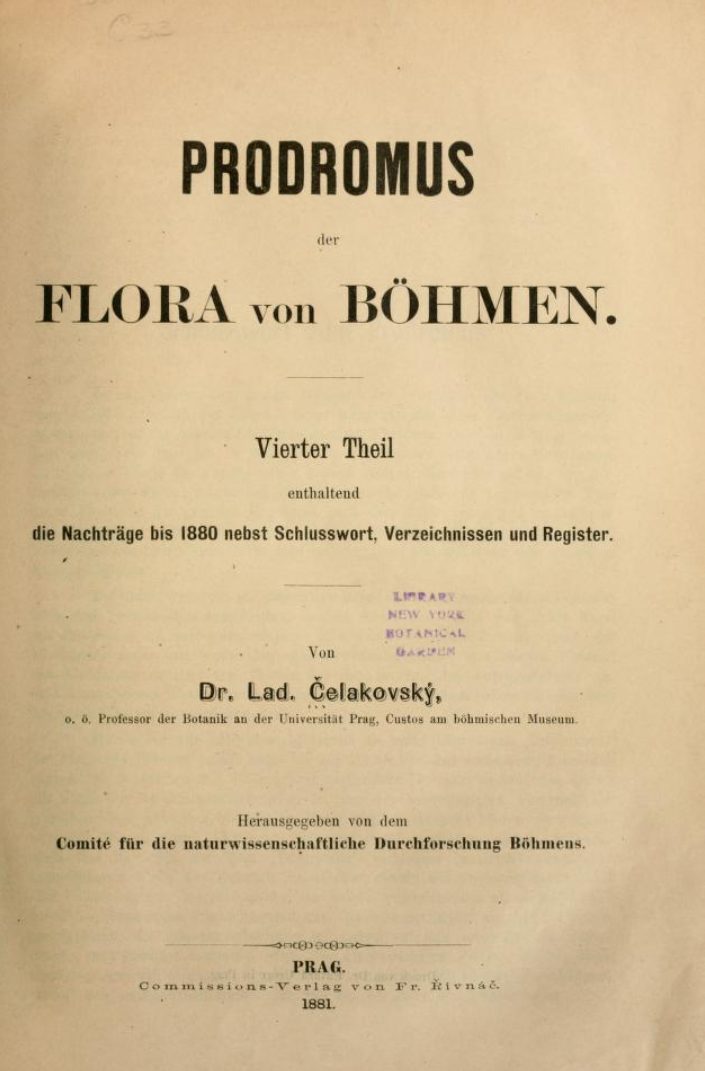 1868–1883
1867–1881
Moravské flóry v 19. století
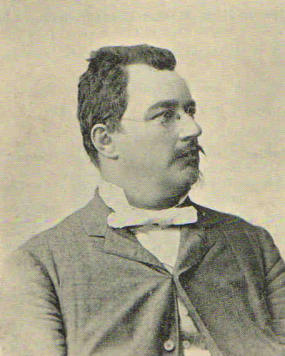 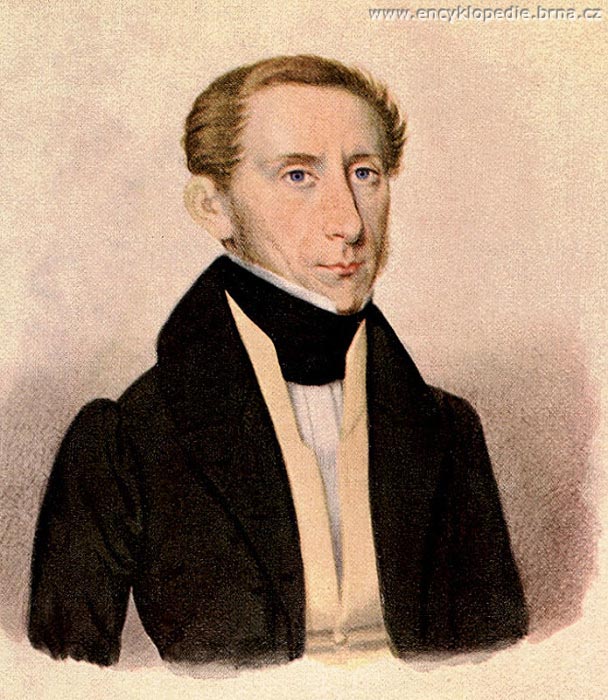 Adolf Oborny
1840–1924
Eduard Formánek
1845–1900
Rudolf Rohrer
1805–1839
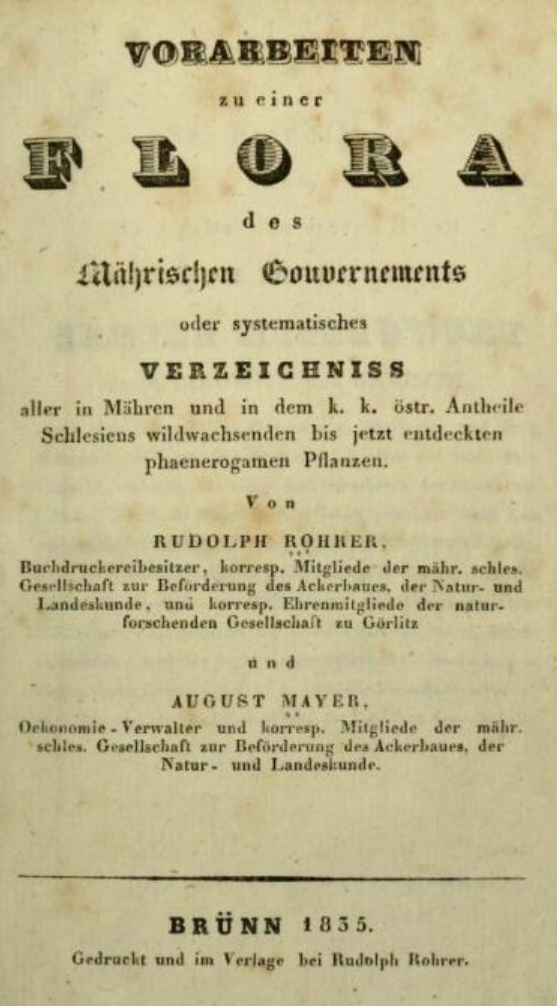 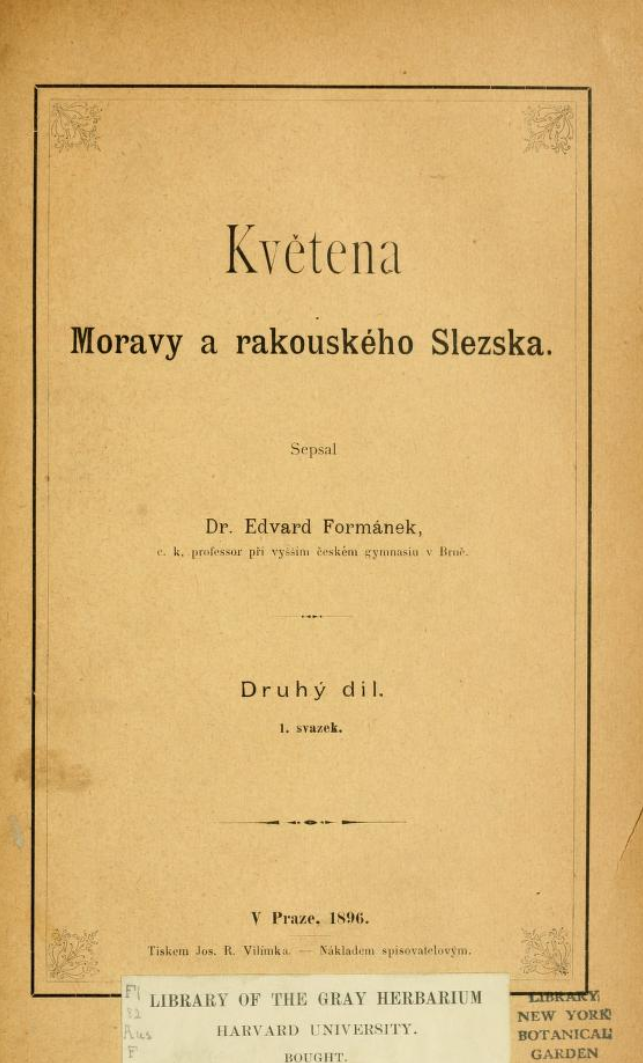 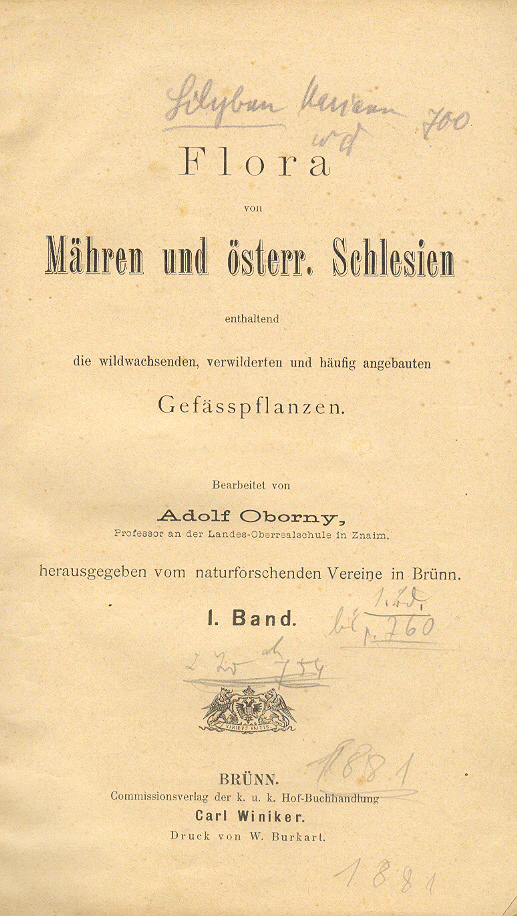 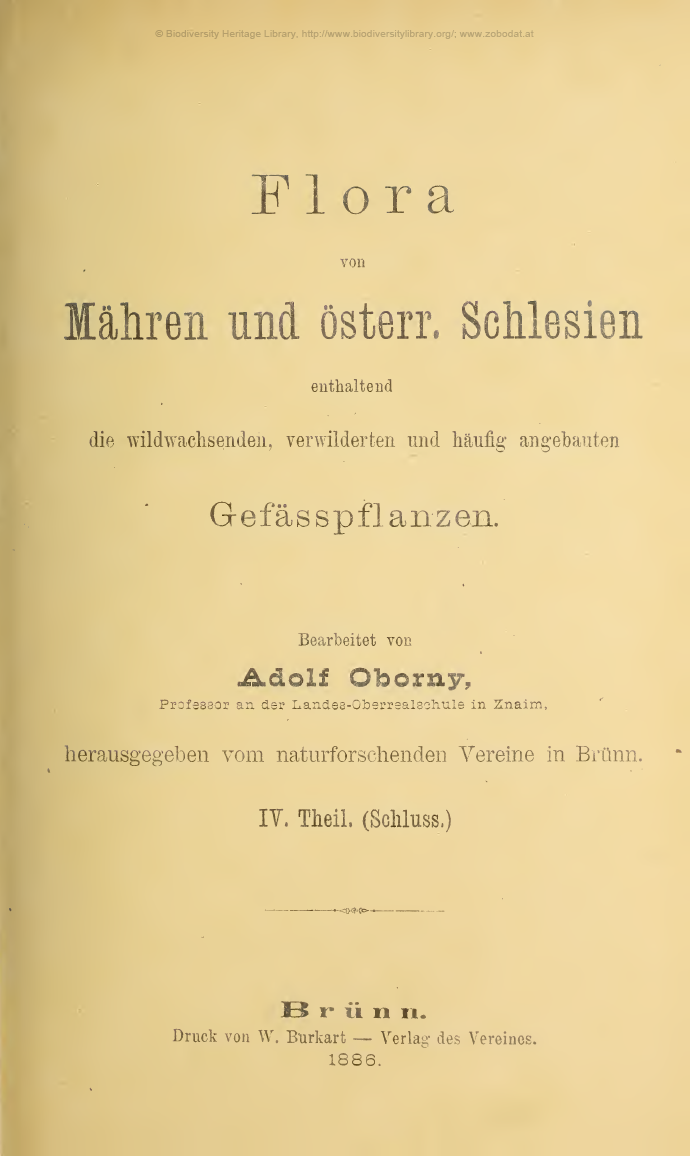 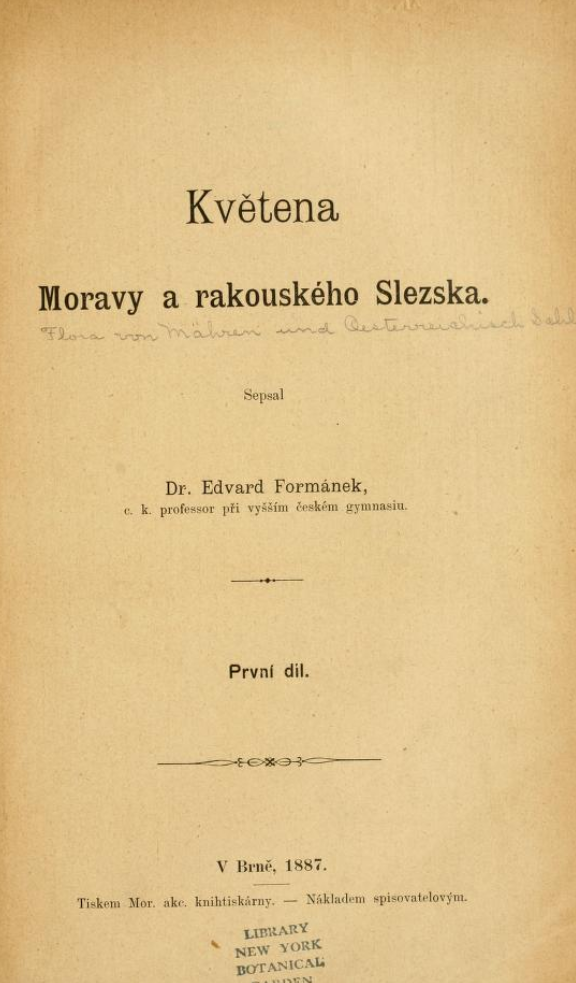 1883–1886
1887–1897
1835
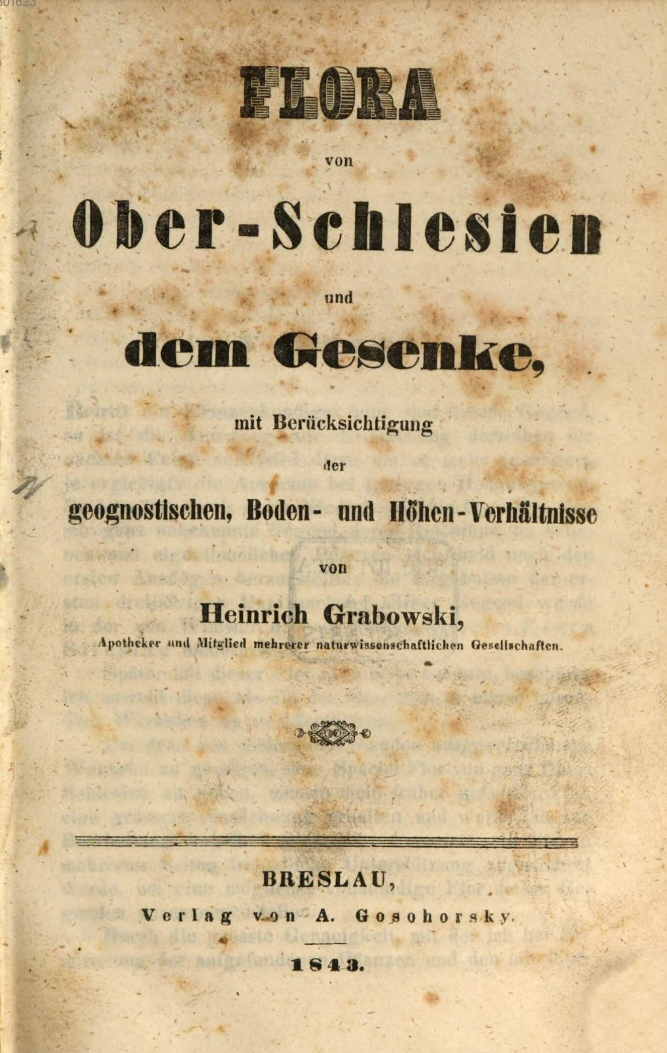 Slezské flóry v 19. století
1843
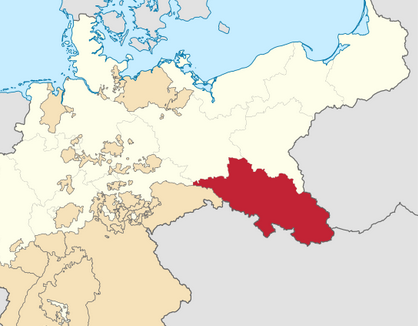 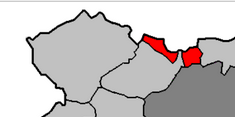 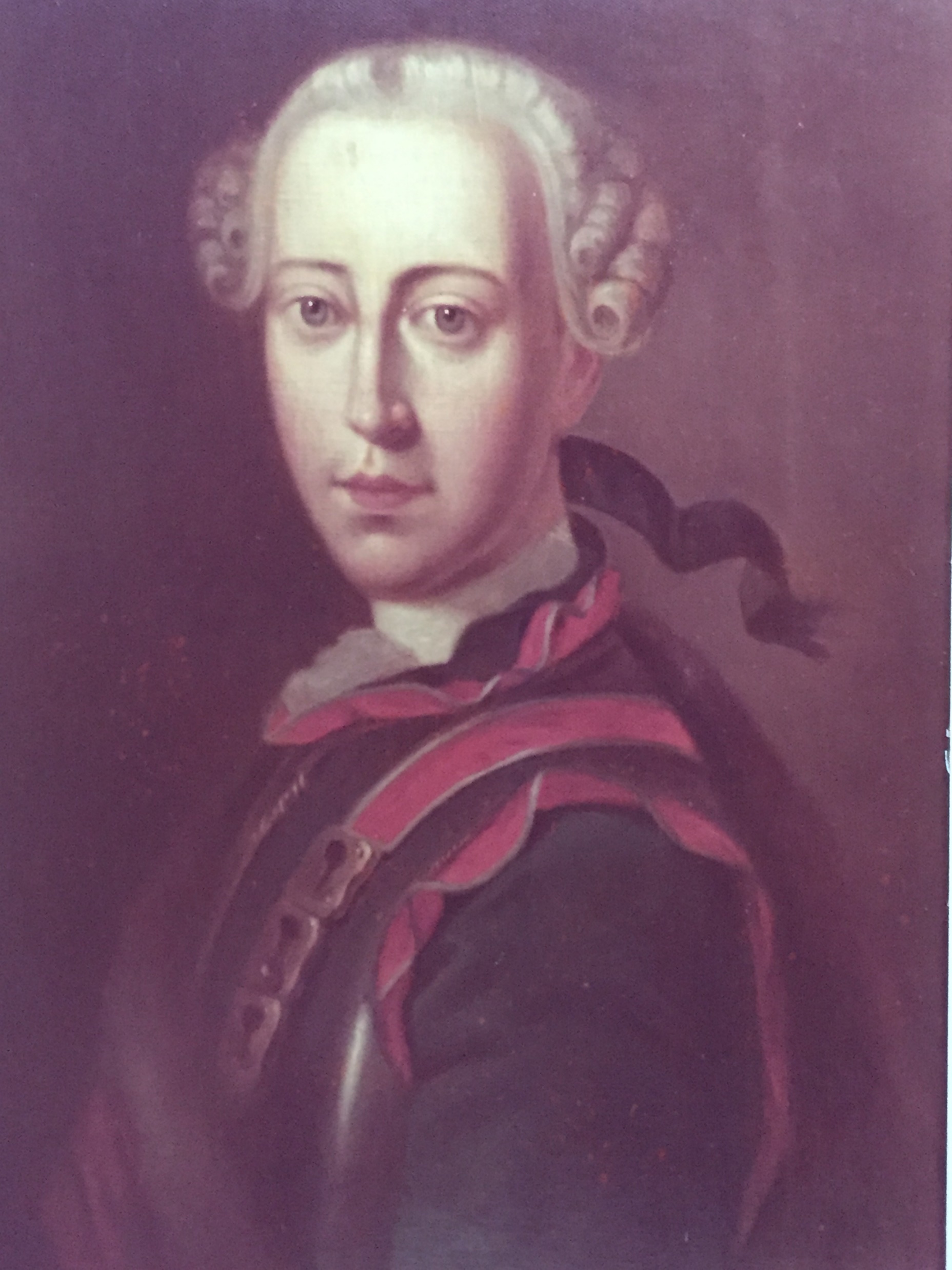 Christian Friedrich Heinrich Wimmer
1803–1868
Anton Johann Krocker
1744–1823
Heinrich Gottfried von Mattuschka
1734–1779
Heinrich Emanuel Grabowski 
1792–1842
Theodor Schube
1860–1934
Emil Fiek
1840–1897
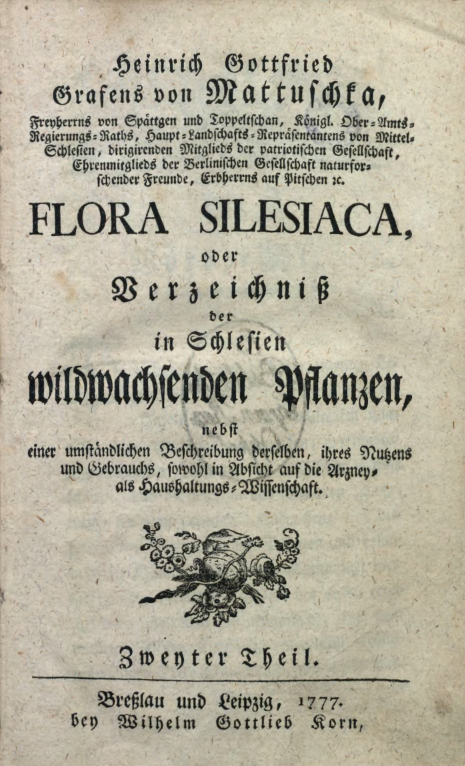 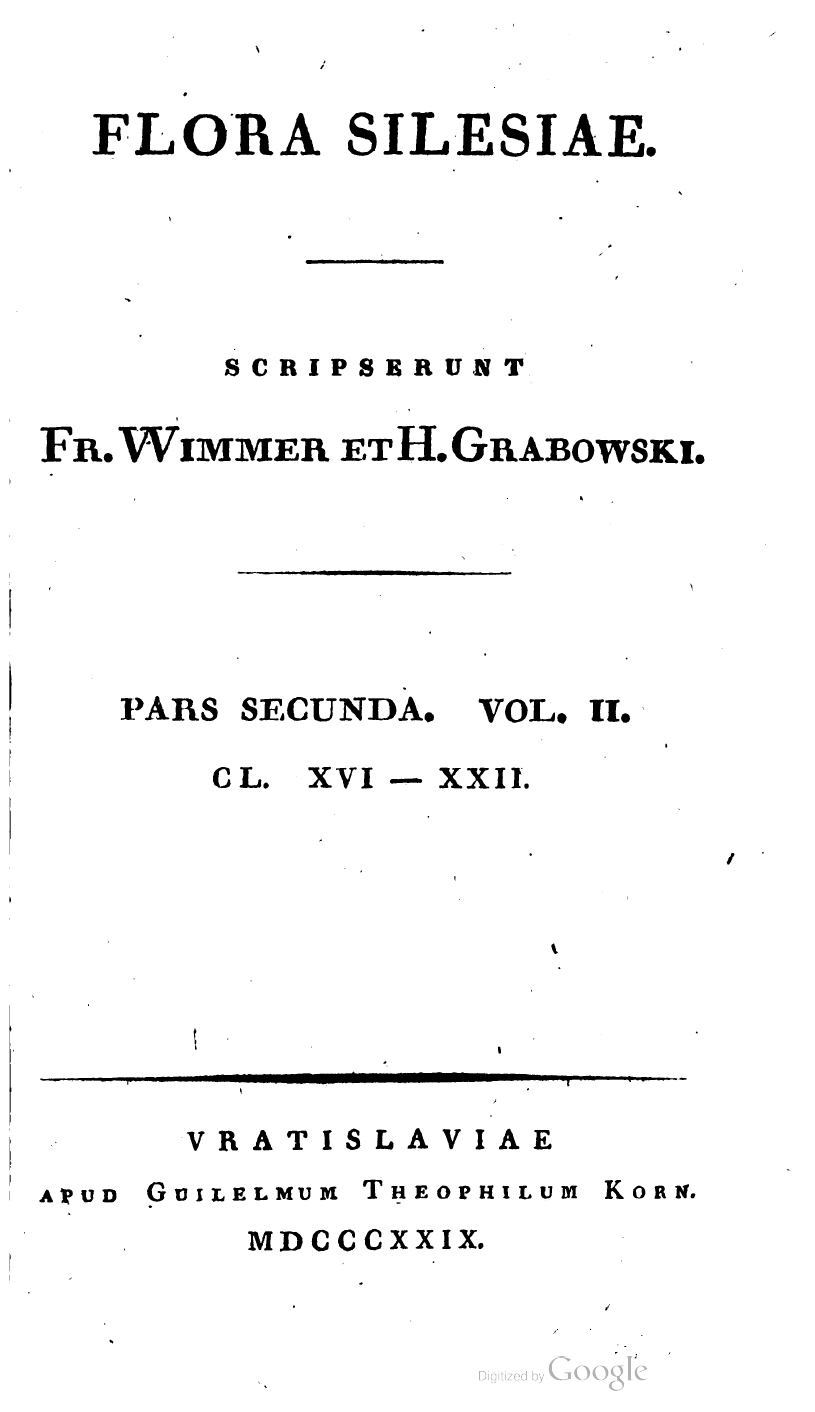 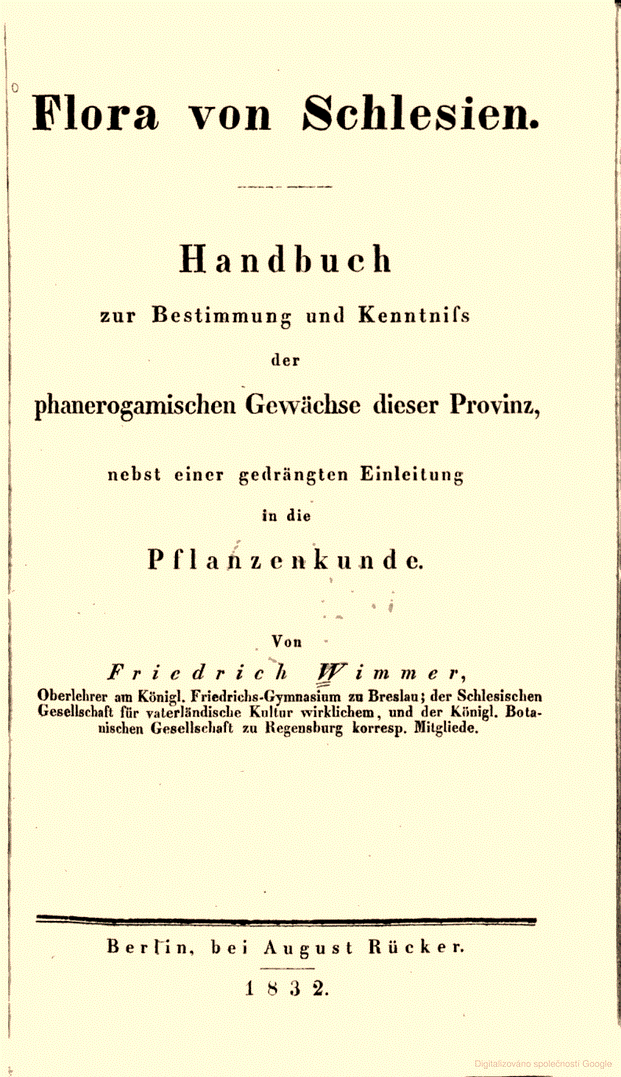 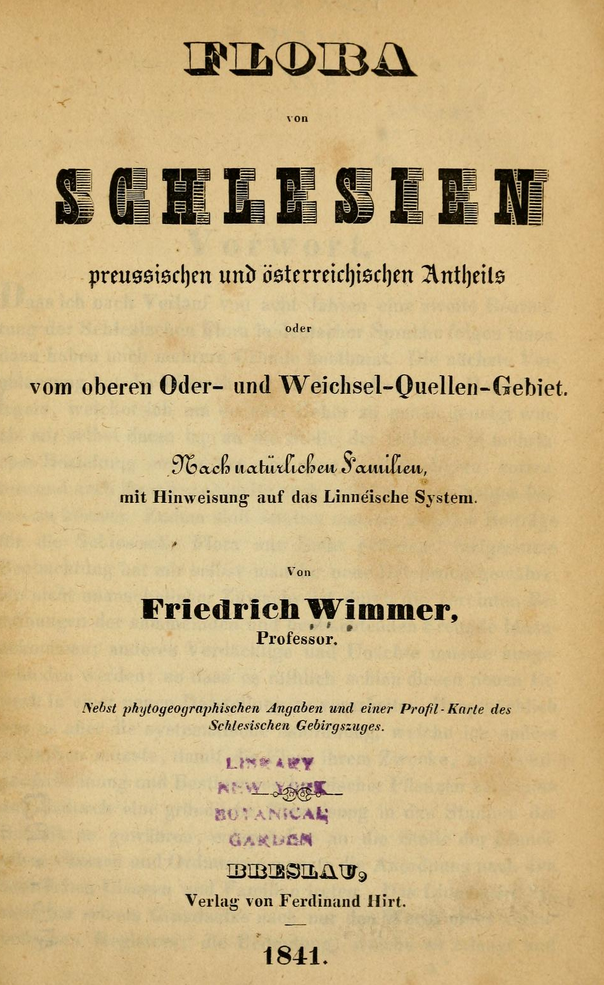 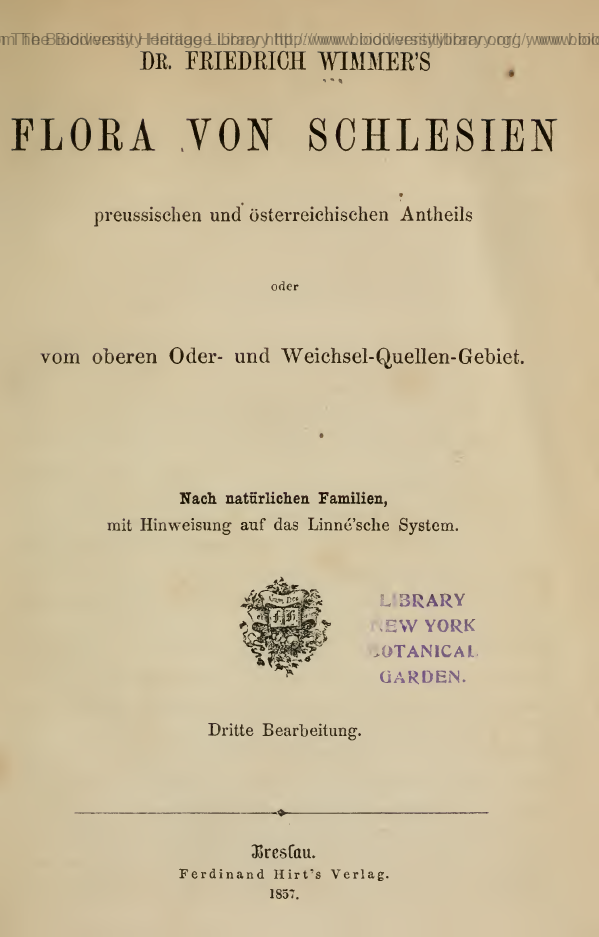 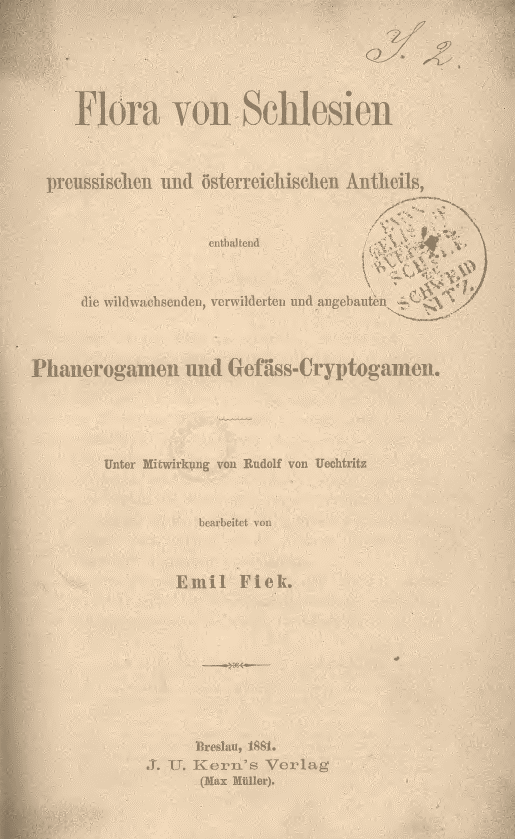 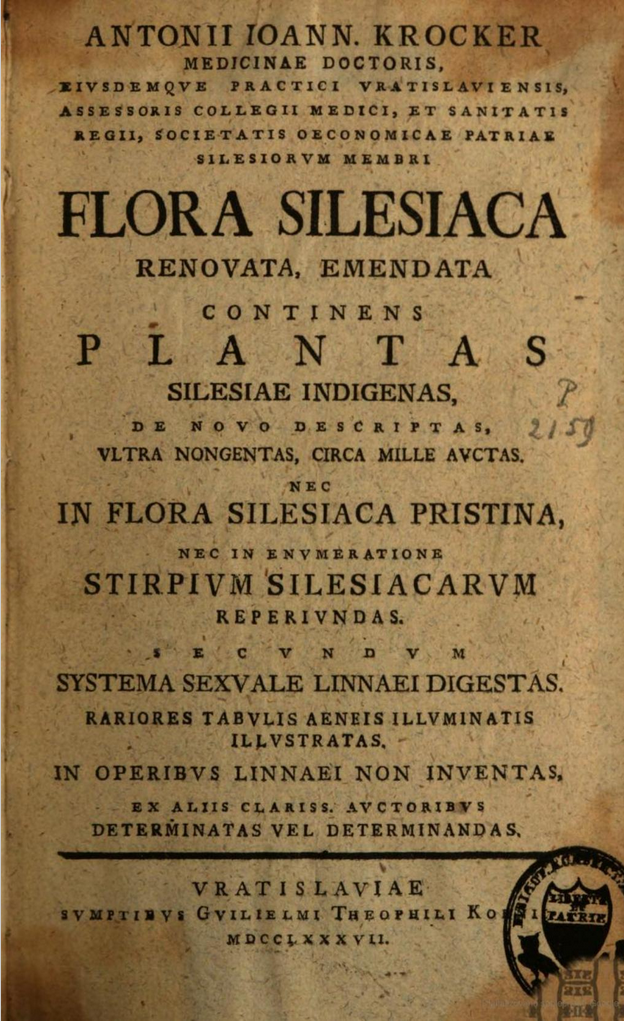 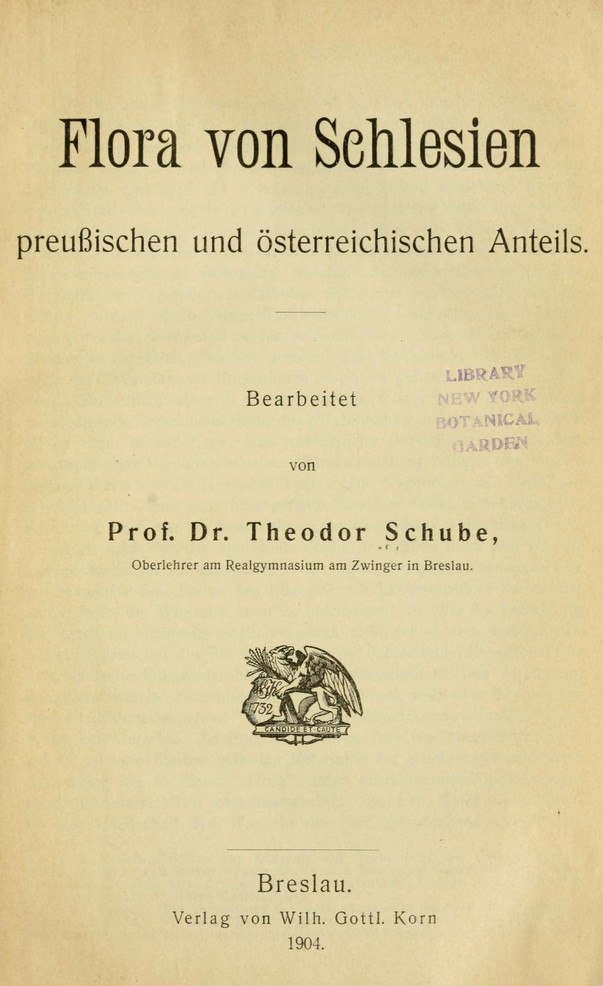 1776–1789
1787–1823
1827–29
1881
1904
1832; 1840; 1844; 1857
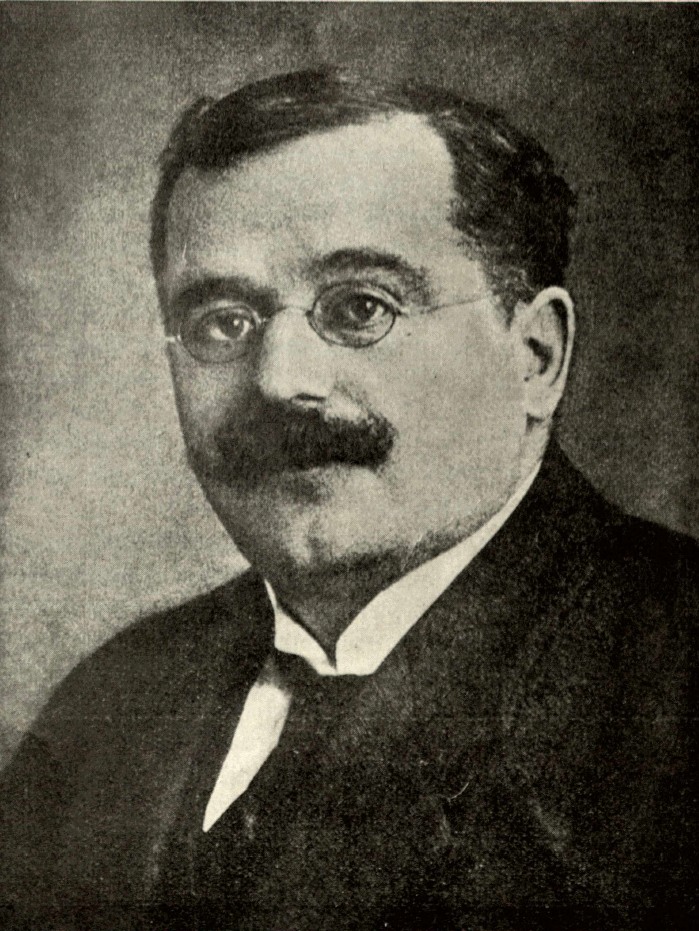 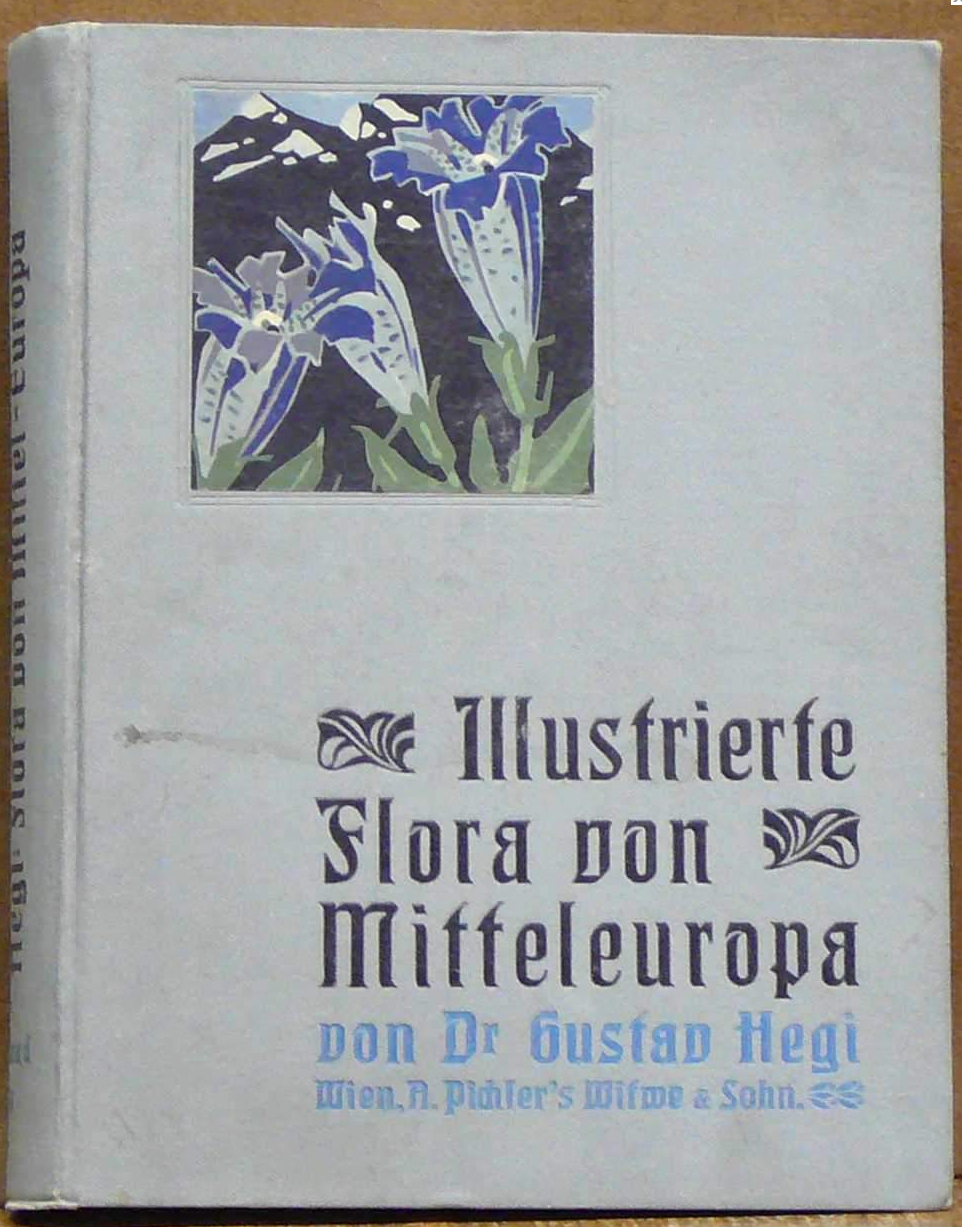 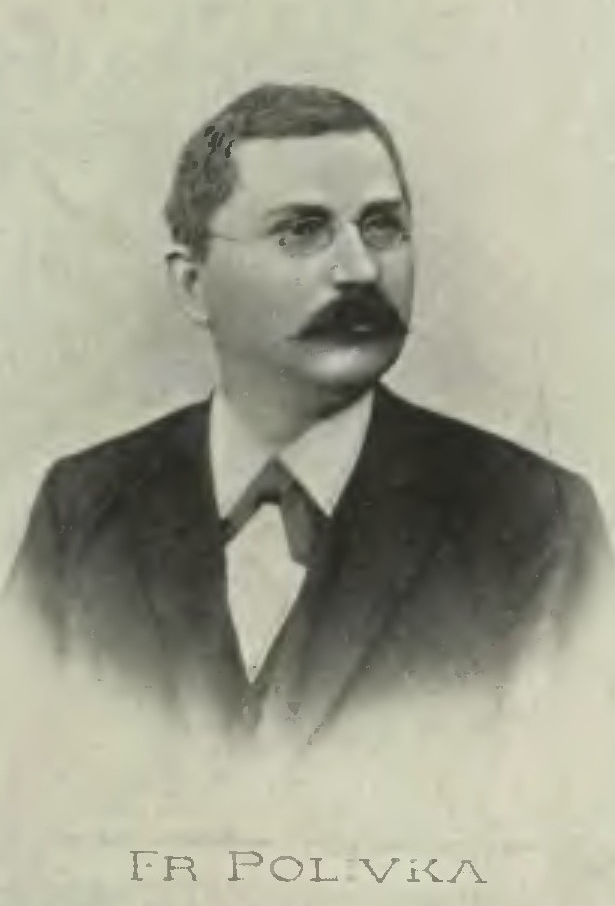 Přelom 19/20 století
Šířeji koncipované ilustrované flóry pro školy a veřejnost
Gustav Hegi
1876–1932
František Polívka 
1860-1923
1900–1904
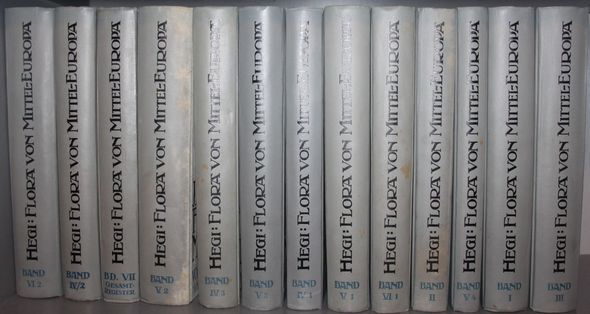 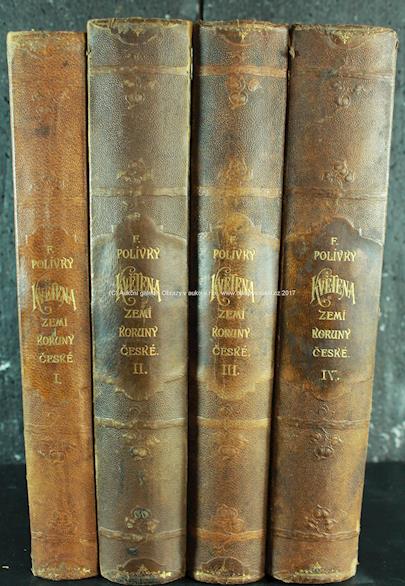 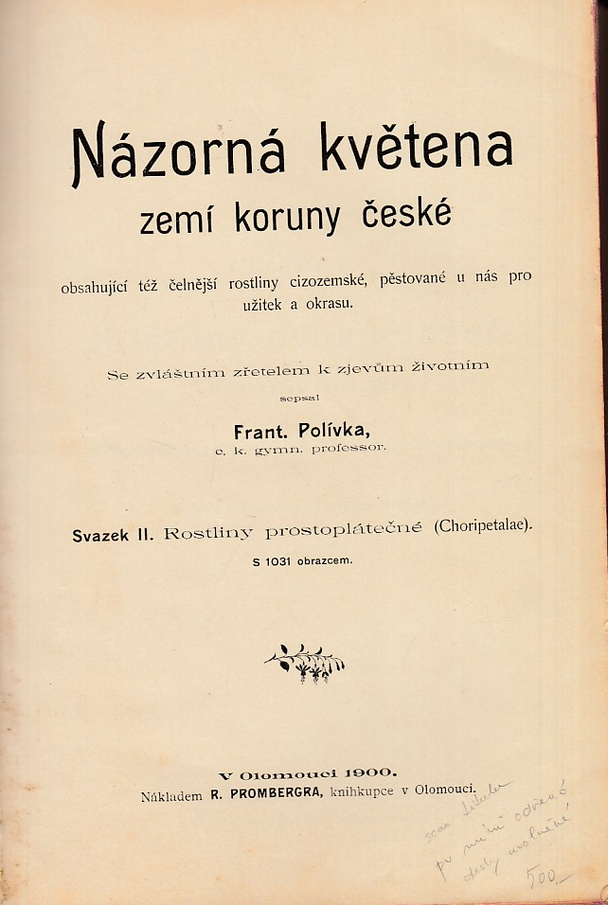 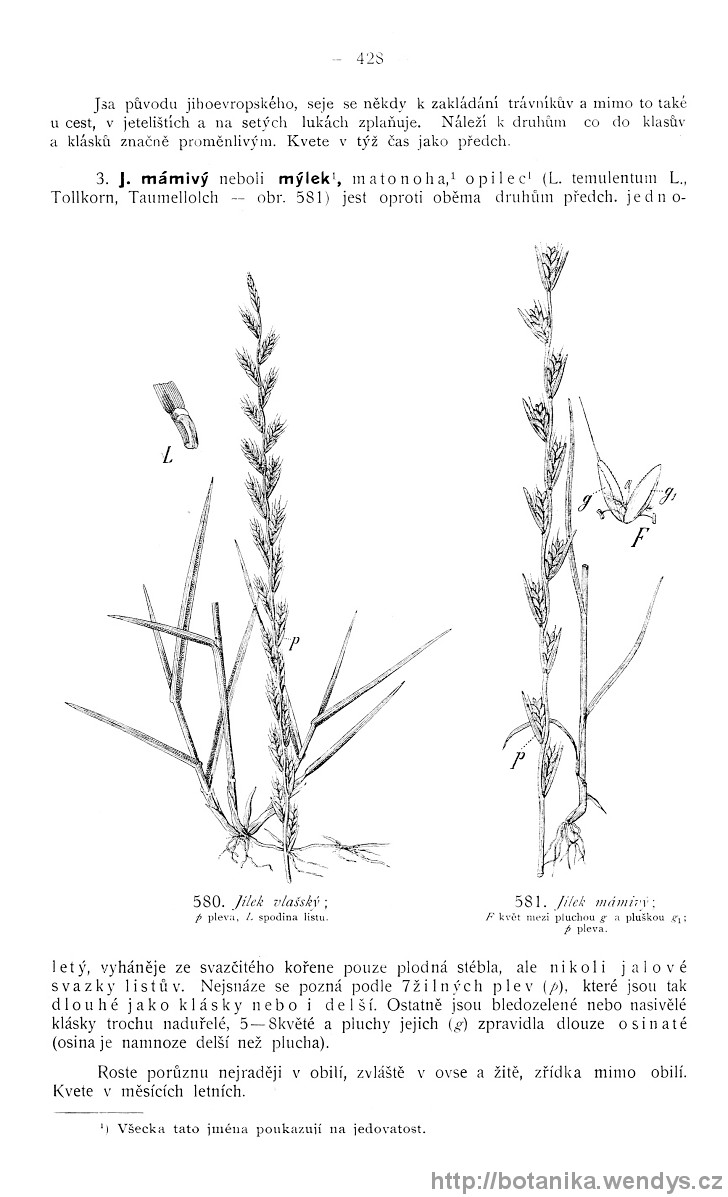 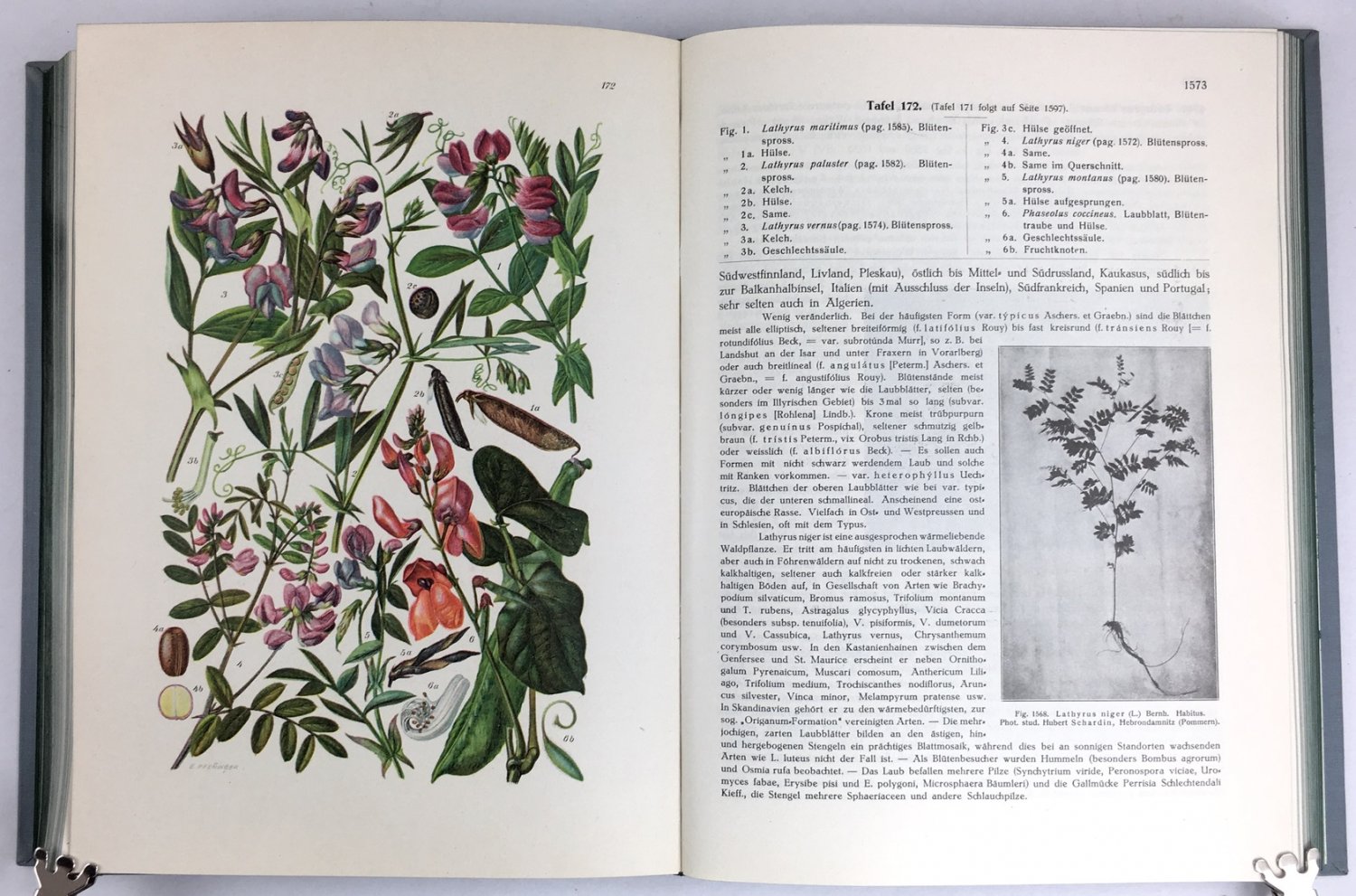 1906–1931
Československé flóry v 20. století
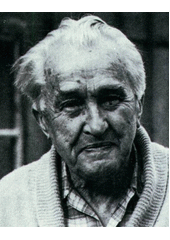 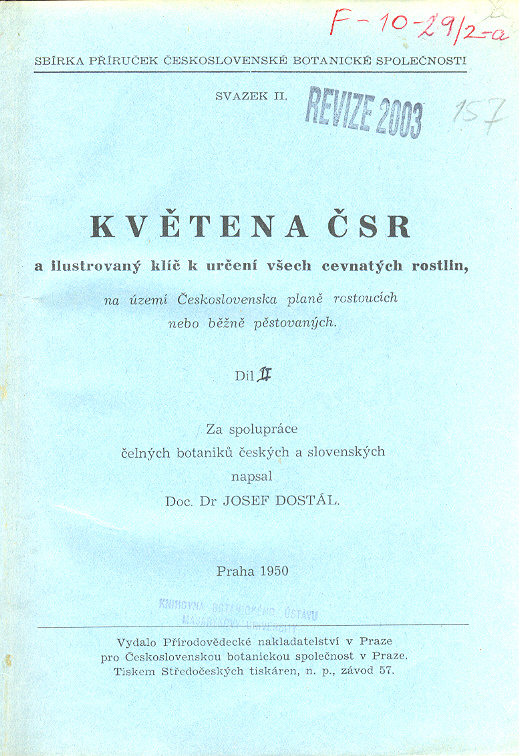 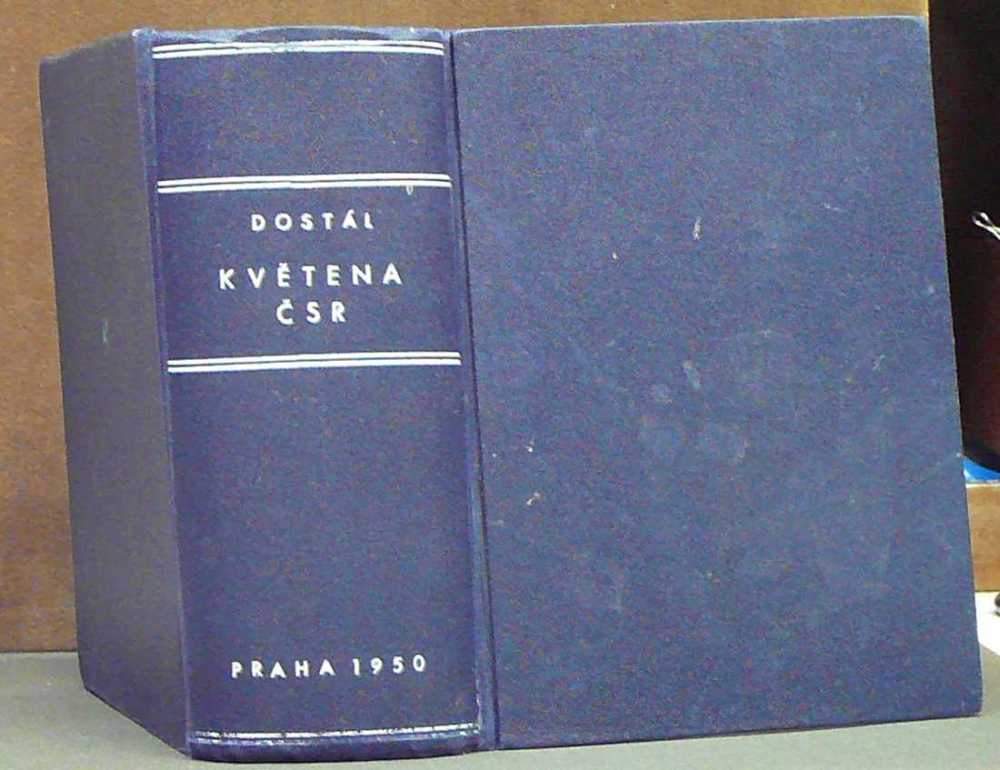 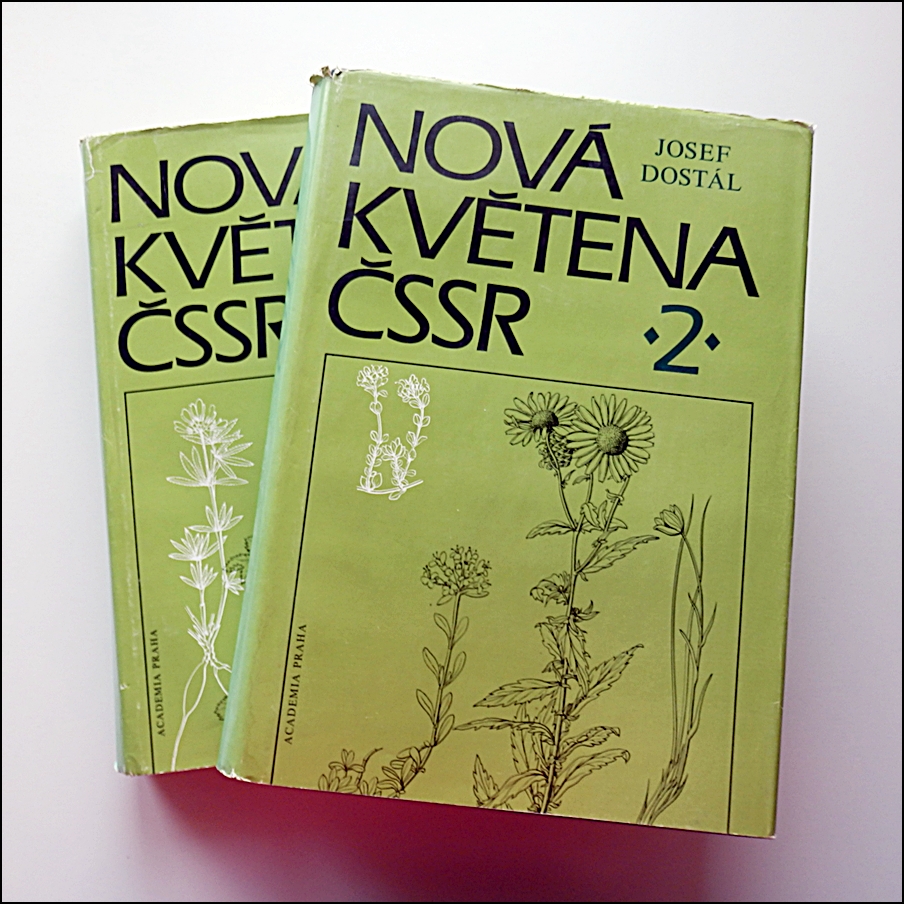 Josef Dostál
1903-1999
1948–1950
1989
Květena České republiky 1–9.
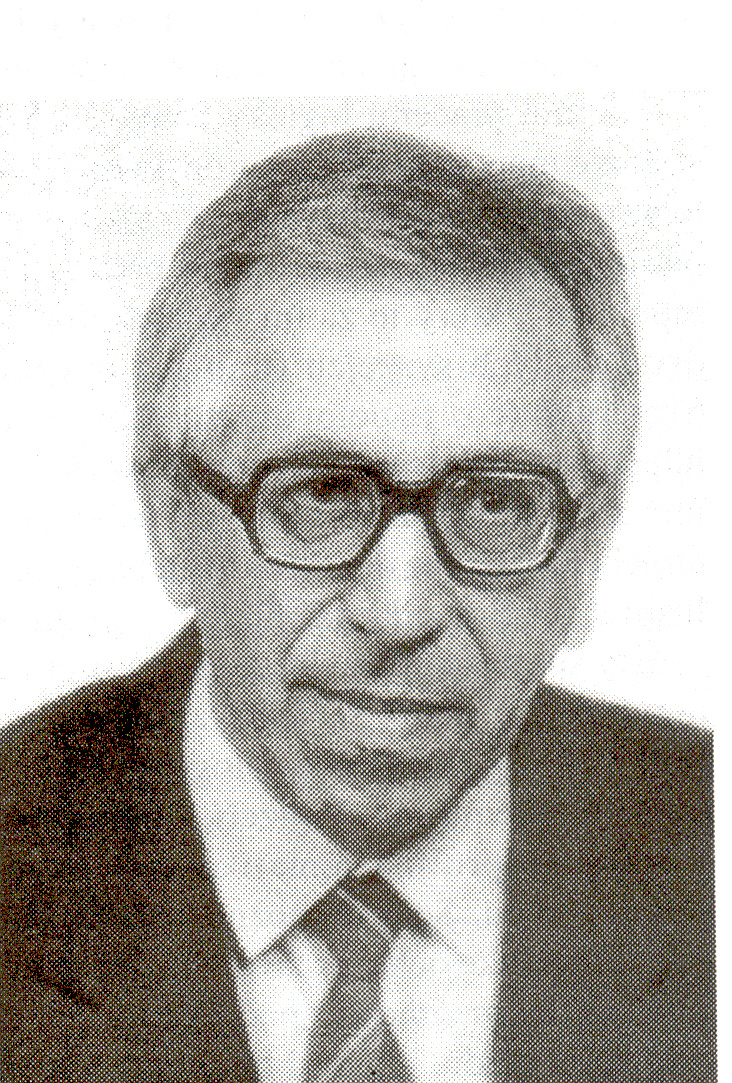 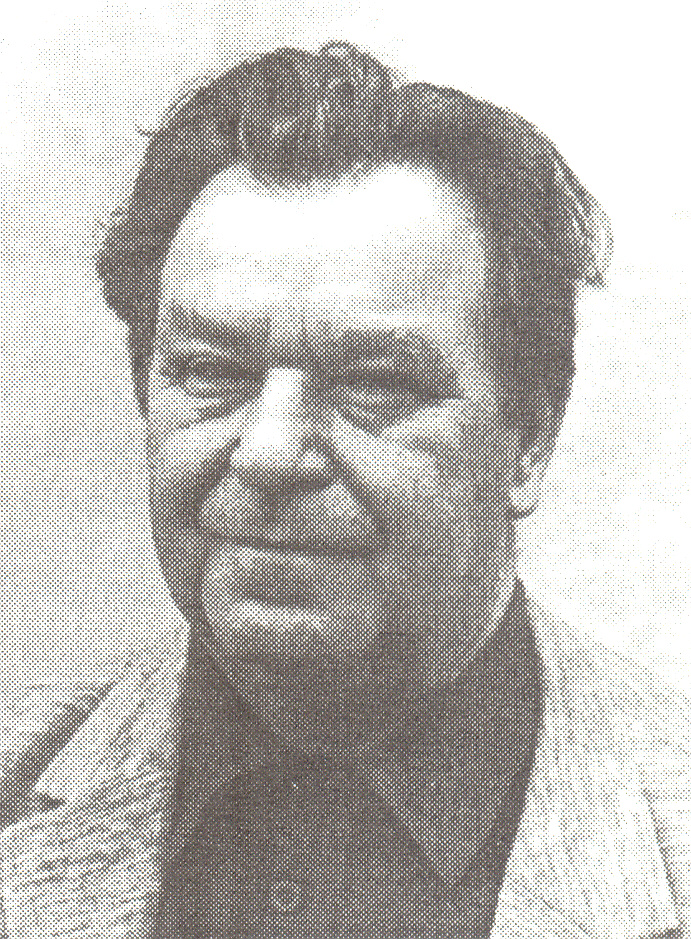 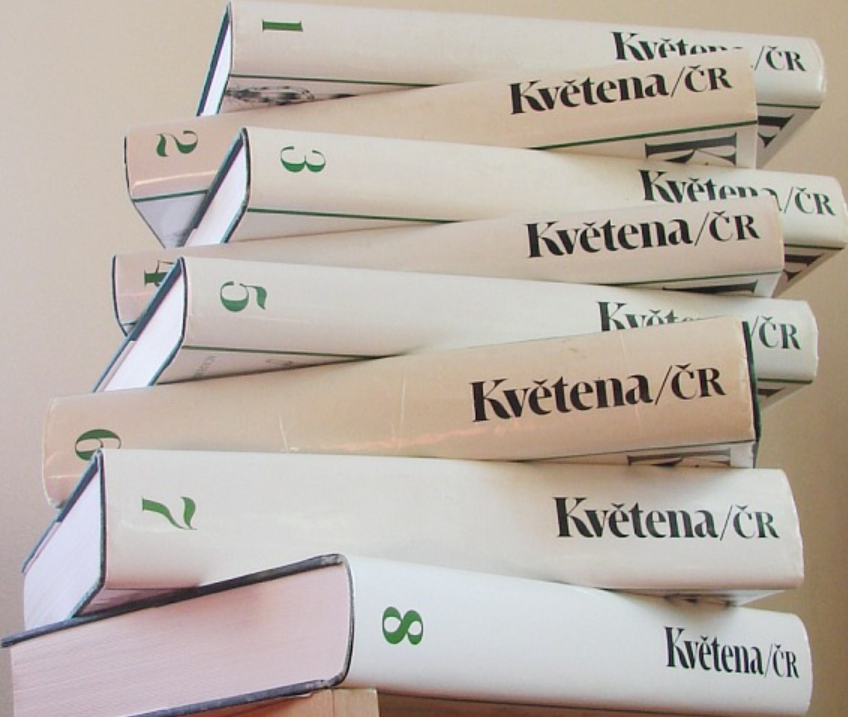 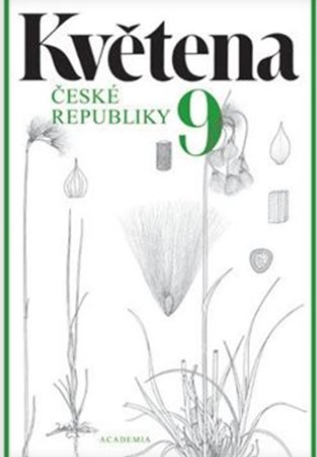 Bohumil Slavík
1935-2004
Slavomil Hejný
1924-2001
1987–2021
Kapitoly ke stažení na  https://pladias.cz/
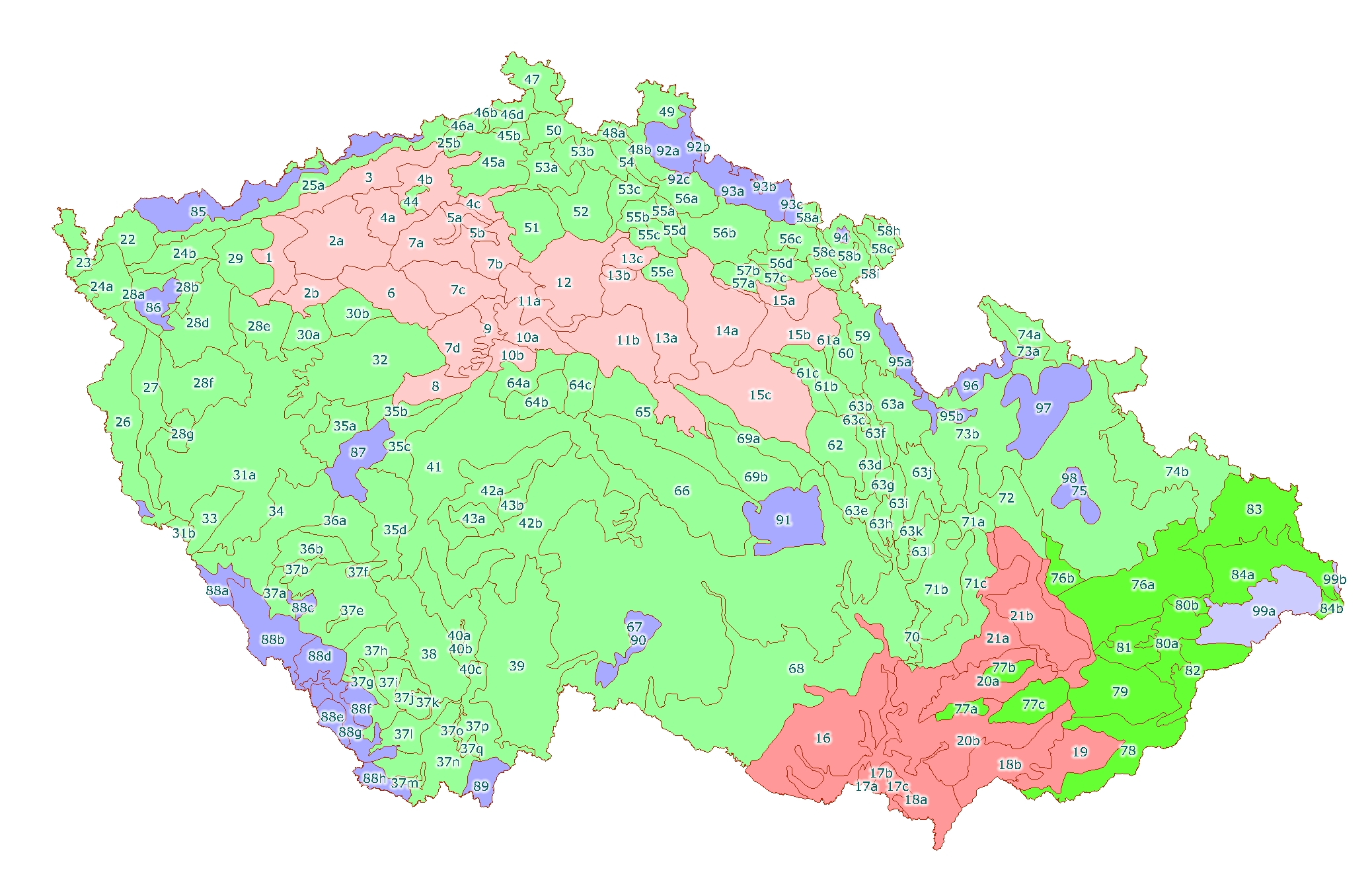 Květena České republiky 1–9.
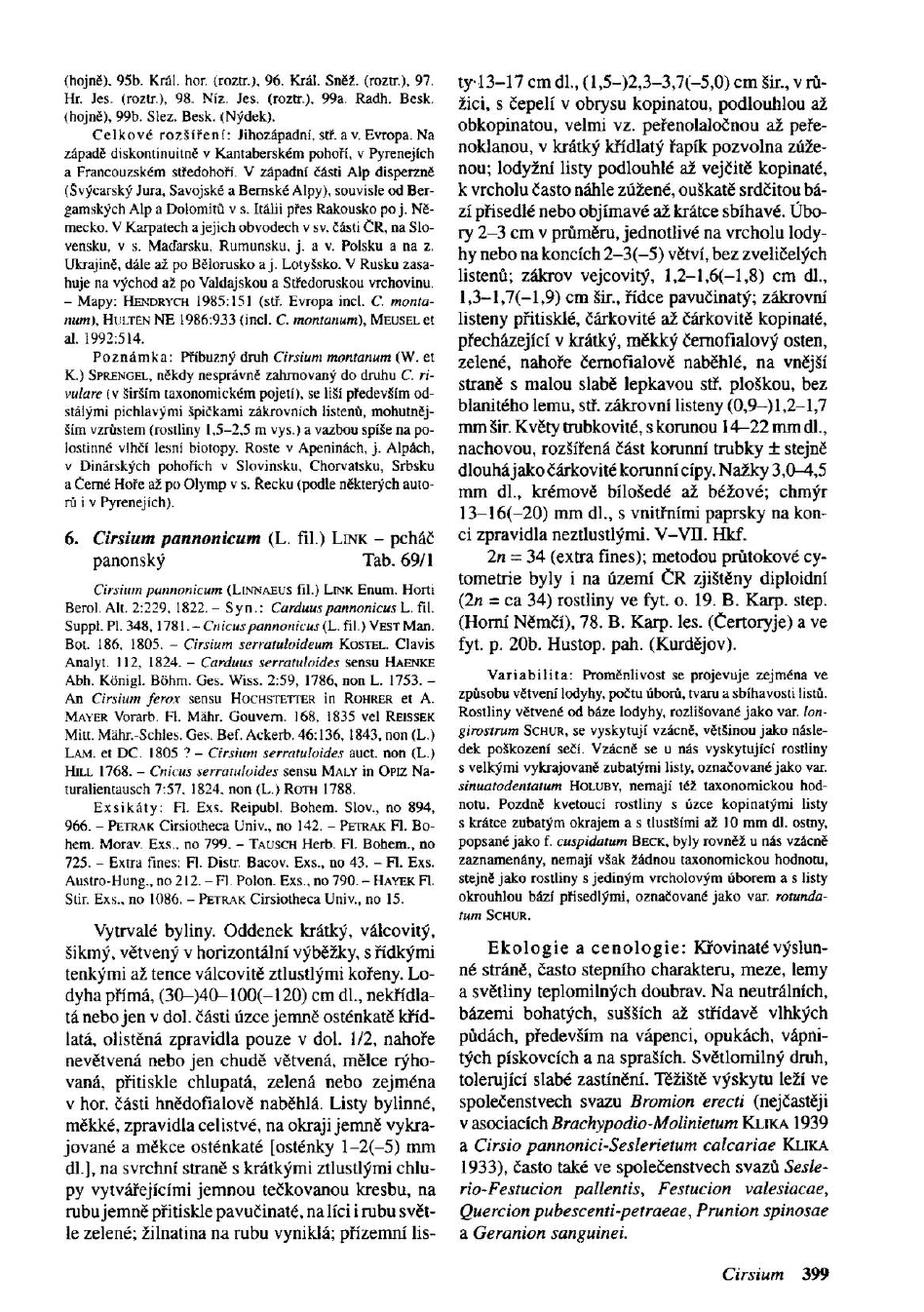 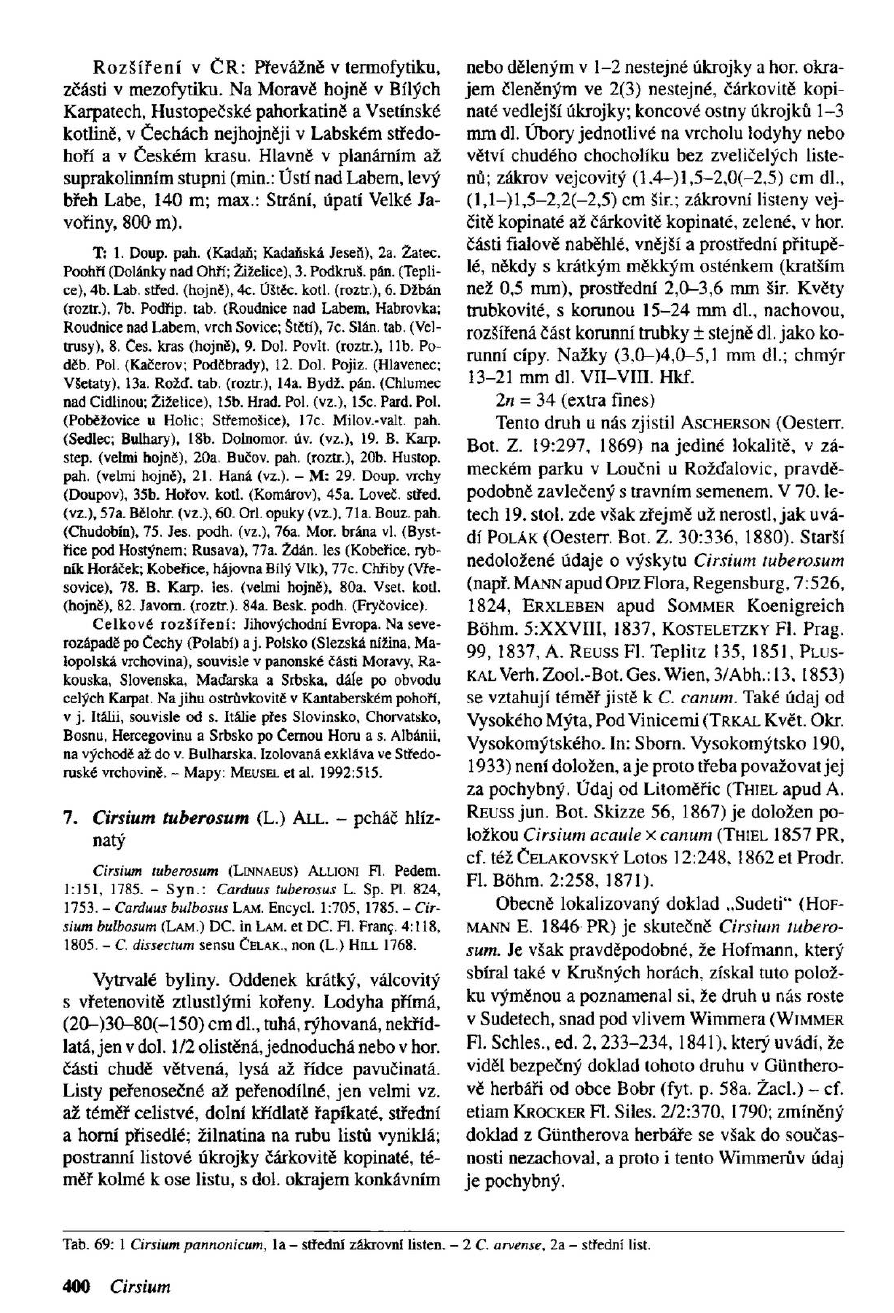 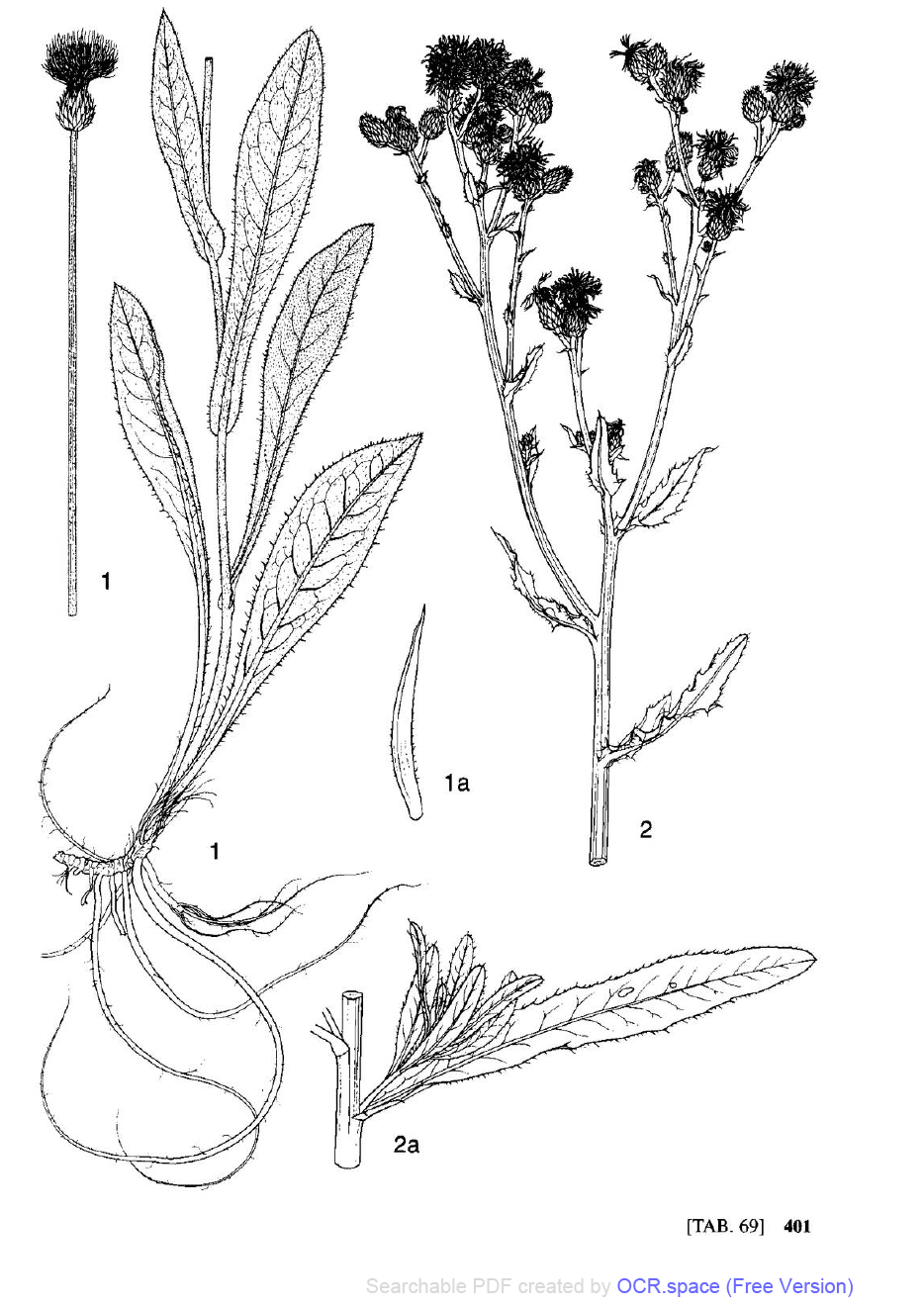 1987–2021
Kapitoly ke stažení na  https://pladias.cz/
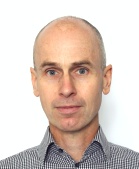 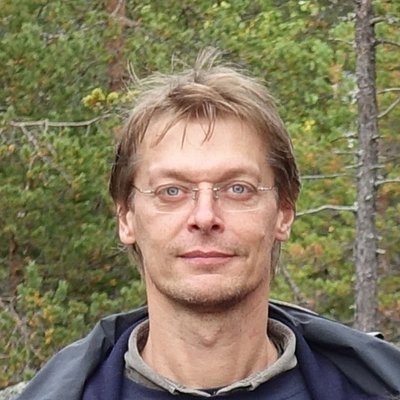 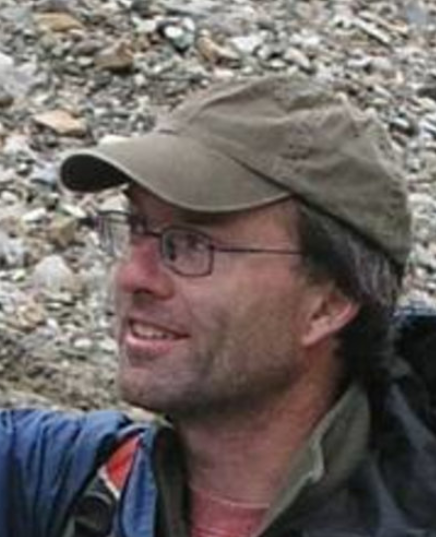 Enumeratia
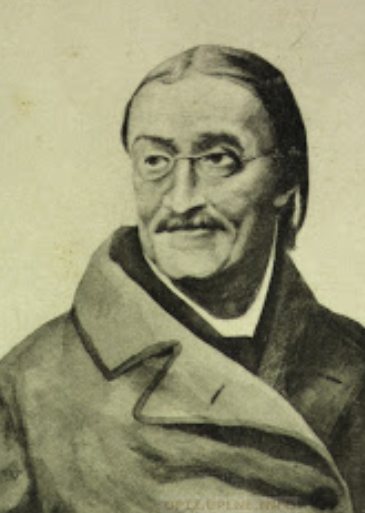 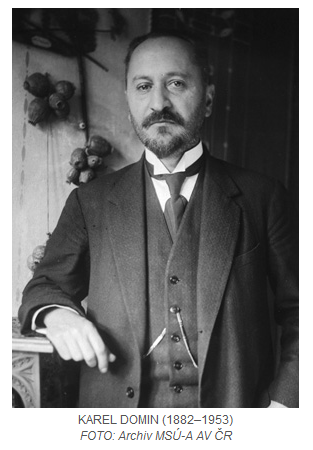 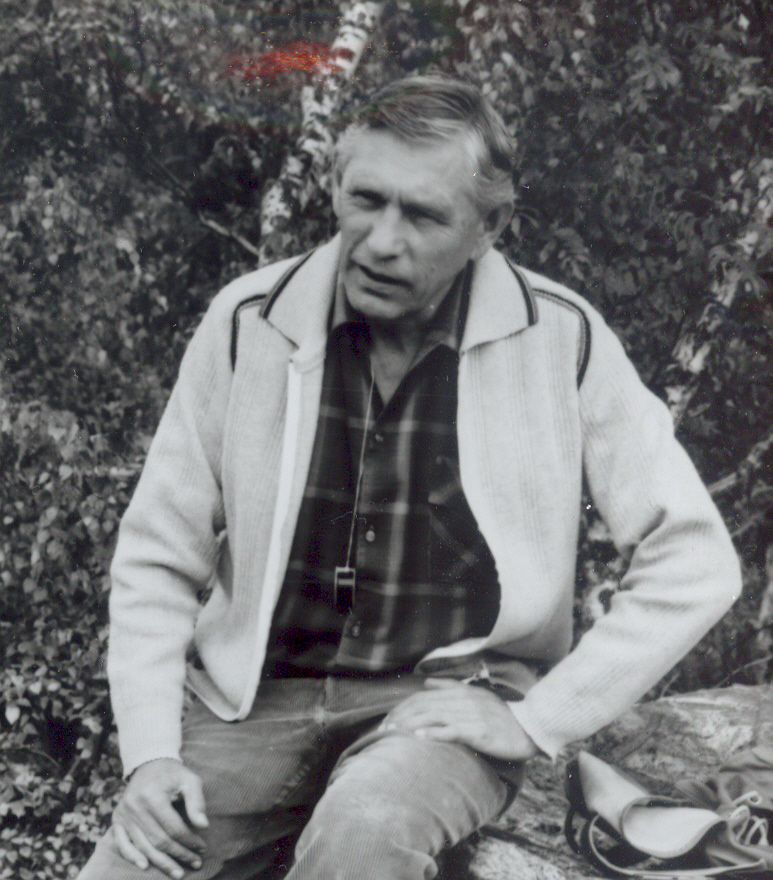 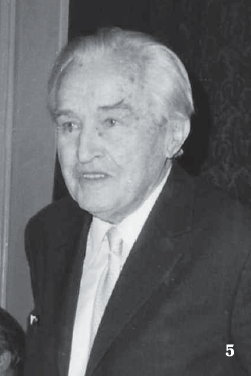 Jindřich Chrtek jun.
Zdeněk Kaplan
Jiří Danihelka
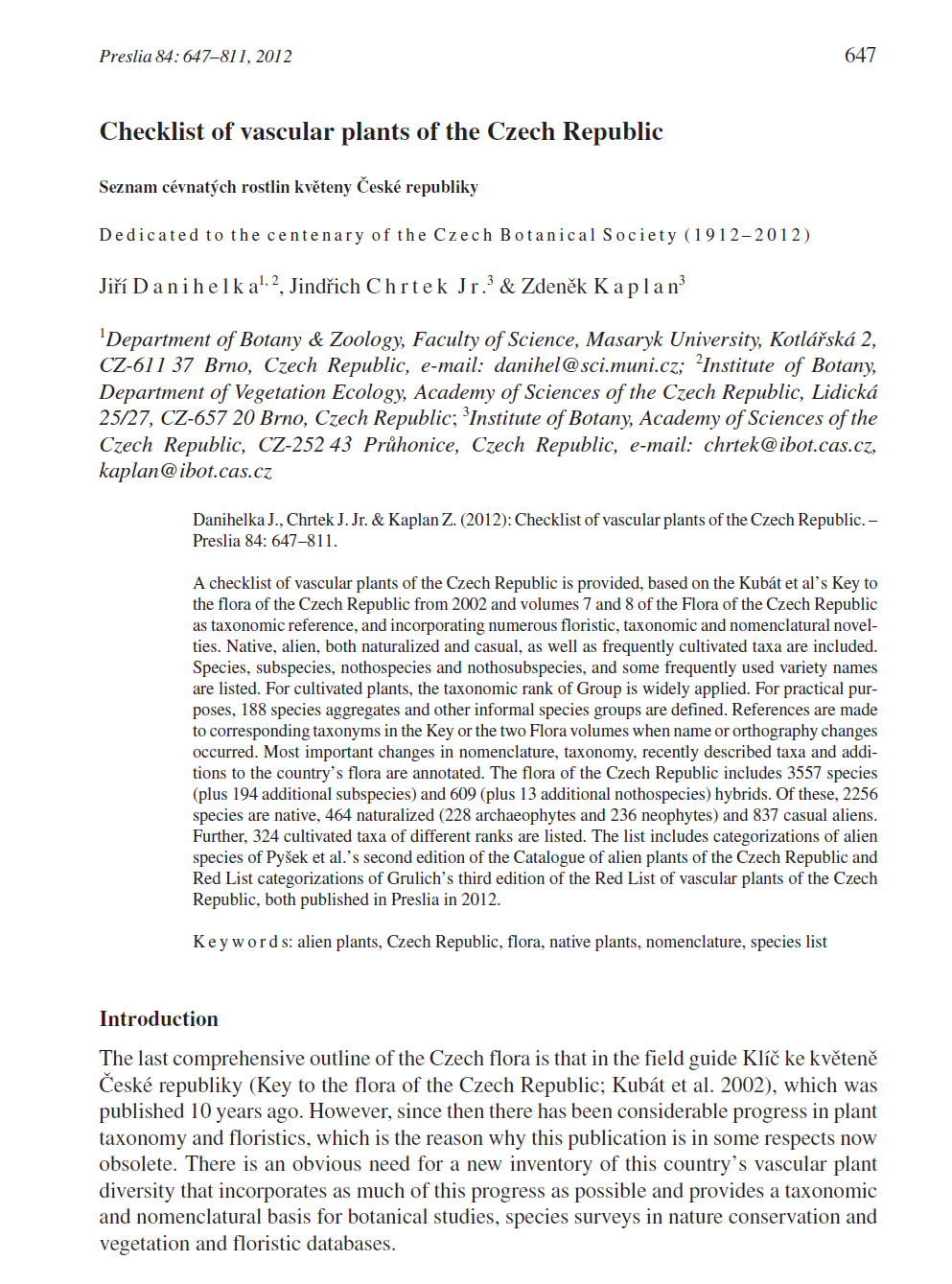 Karel Domin
1882-1953
Josef Dostál
1903-1999
Filip Maxmilián Opiz
1787-1858
Miroslav Smejkal
1927-1997
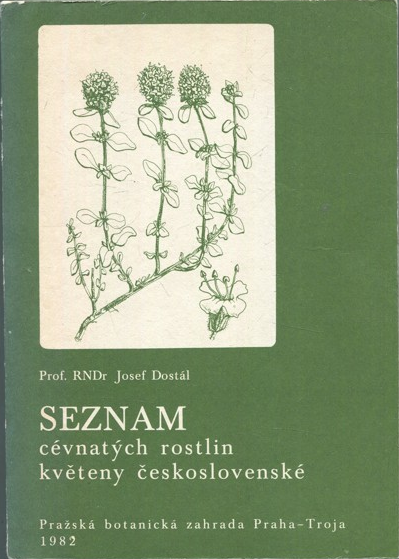 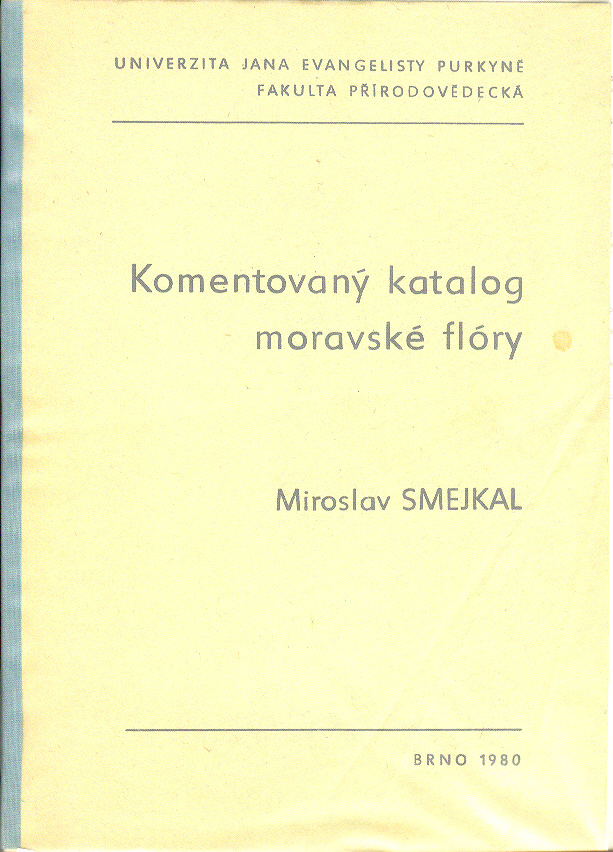 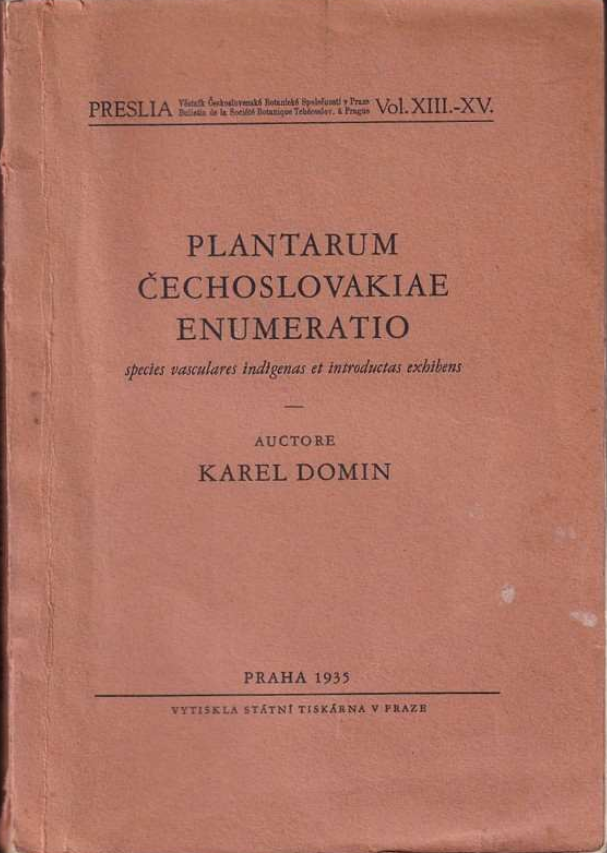 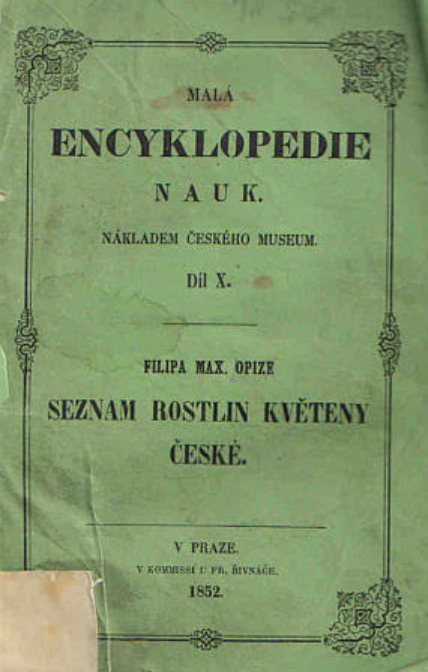 2012
1935
1982
1852
Klíče – 1. konec 19. a začátek 20. stol.
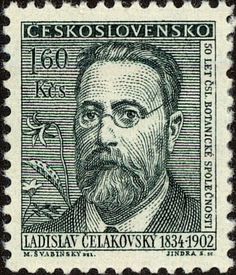 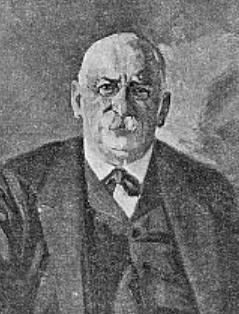 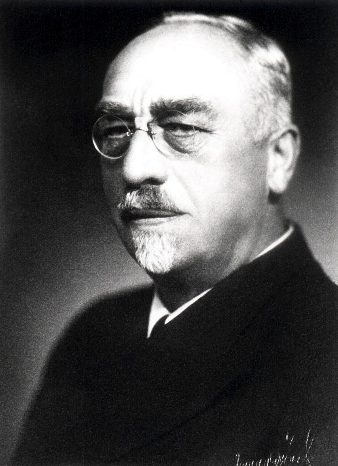 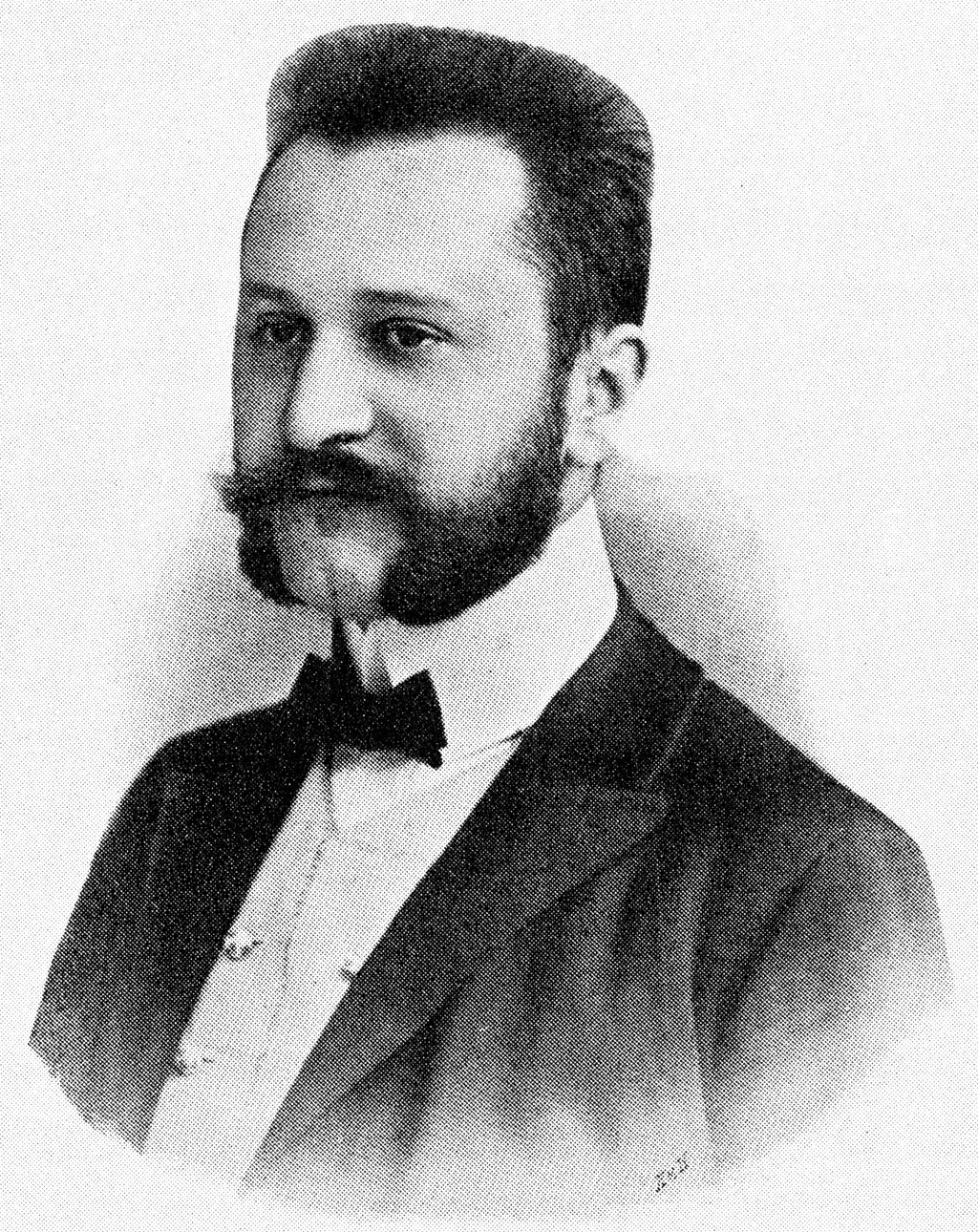 Josef Podpěra
1878-1954
Karel Domin
1882-1953
František Polívka 
1860-1923
1879
1912
1928
1887
1897
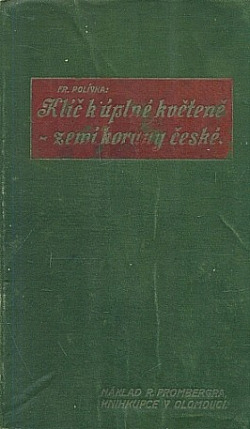 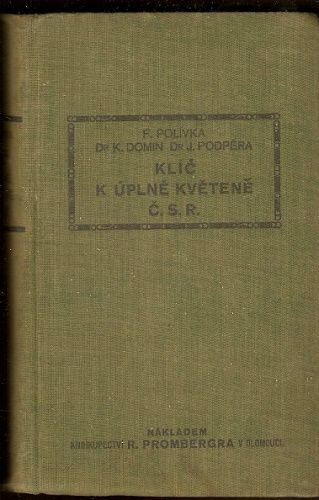 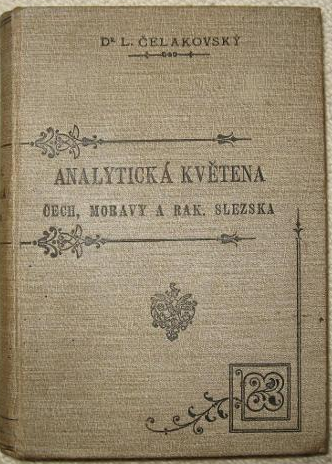 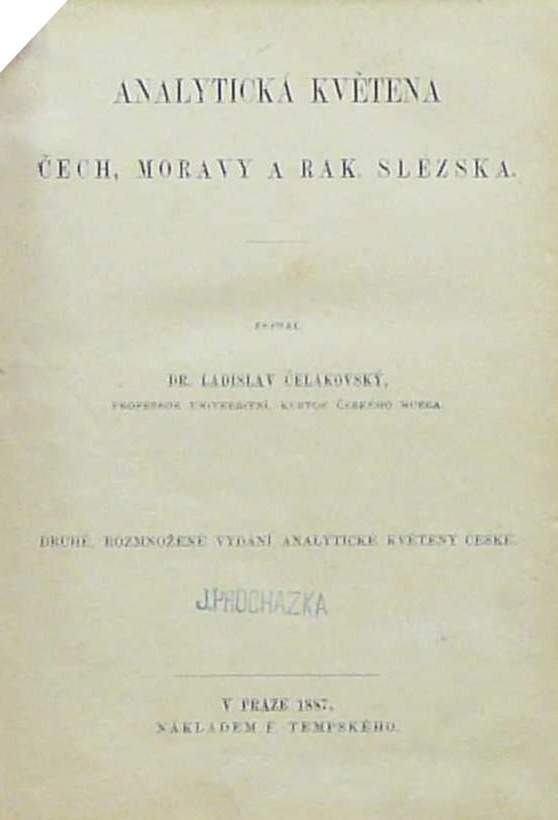 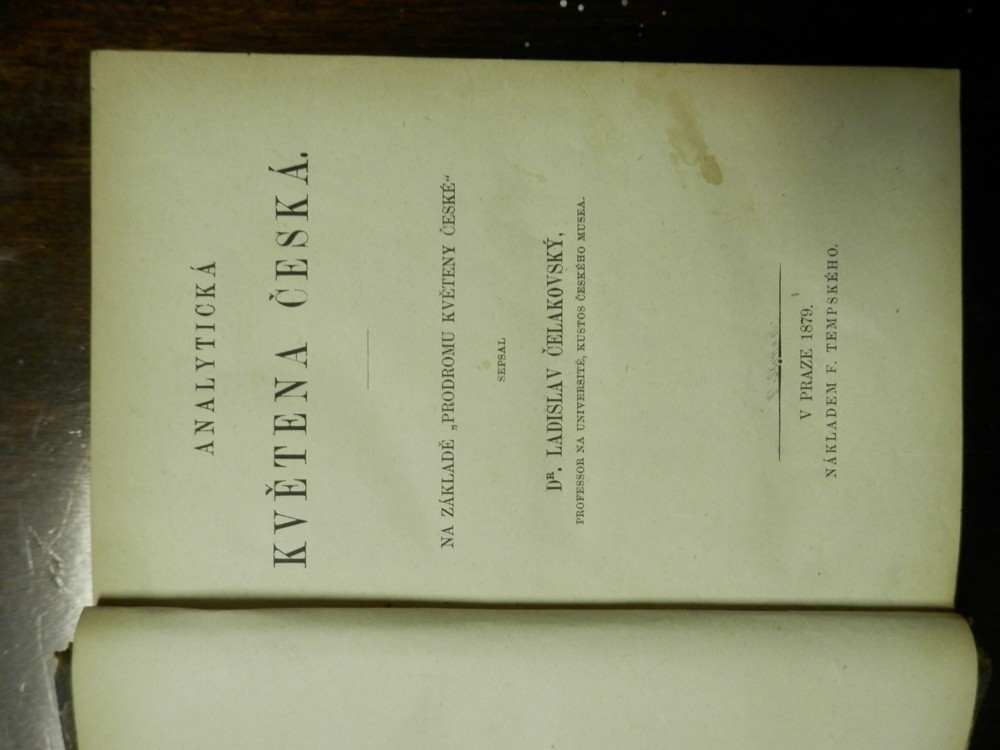 Klíče – 2. konec 20. a začátek 21. stol.
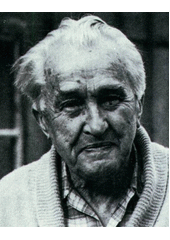 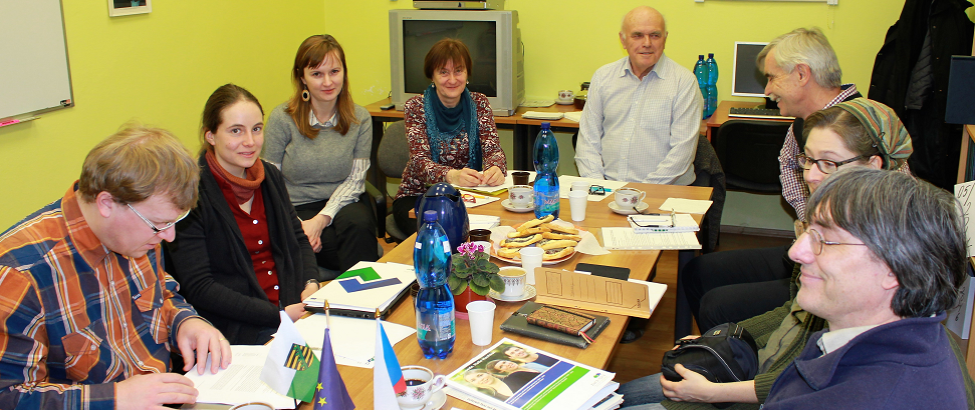 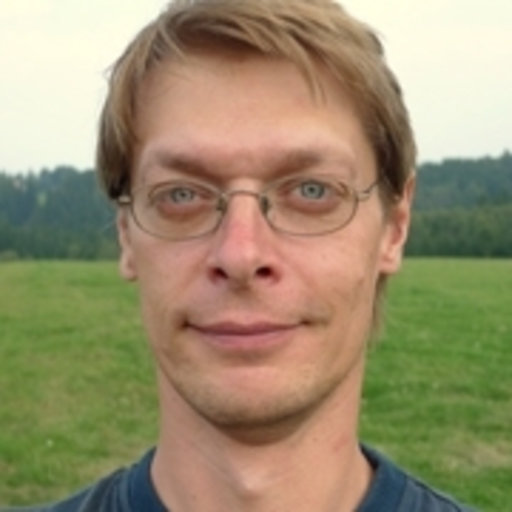 Josef Dostál
1903-1999
Karel Kubát
Zdeněk Kaplan
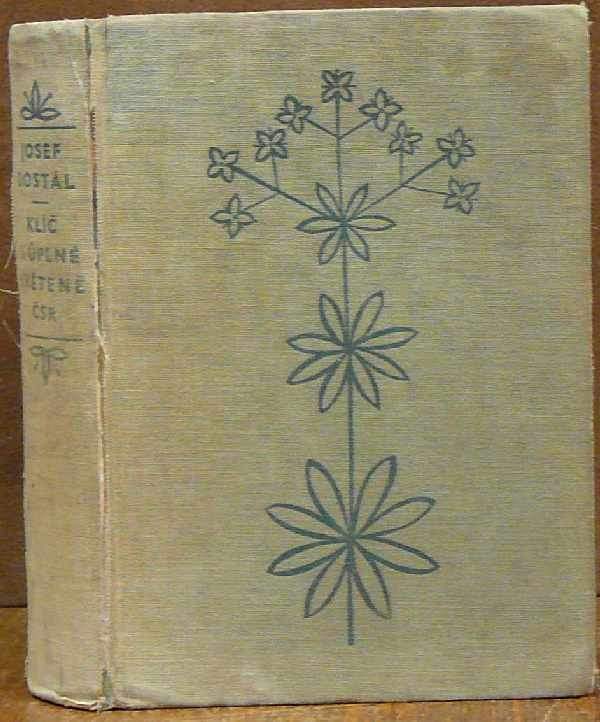 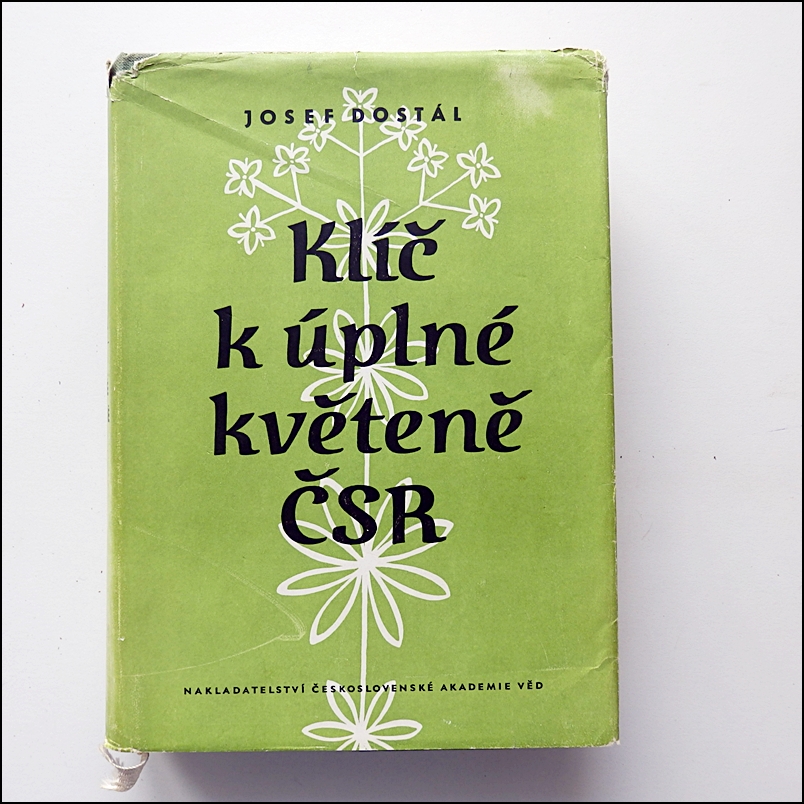 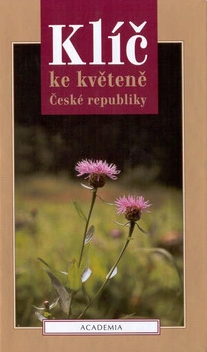 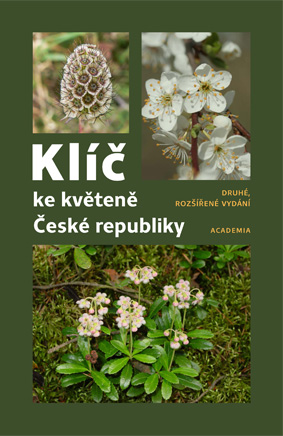 1958
1954
2002
2020
České chorologické atlasy
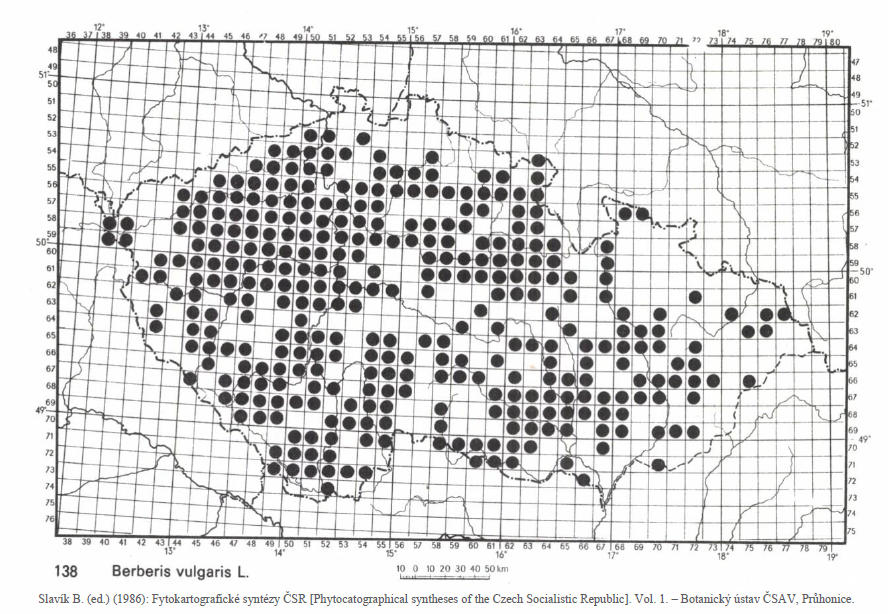 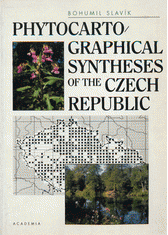 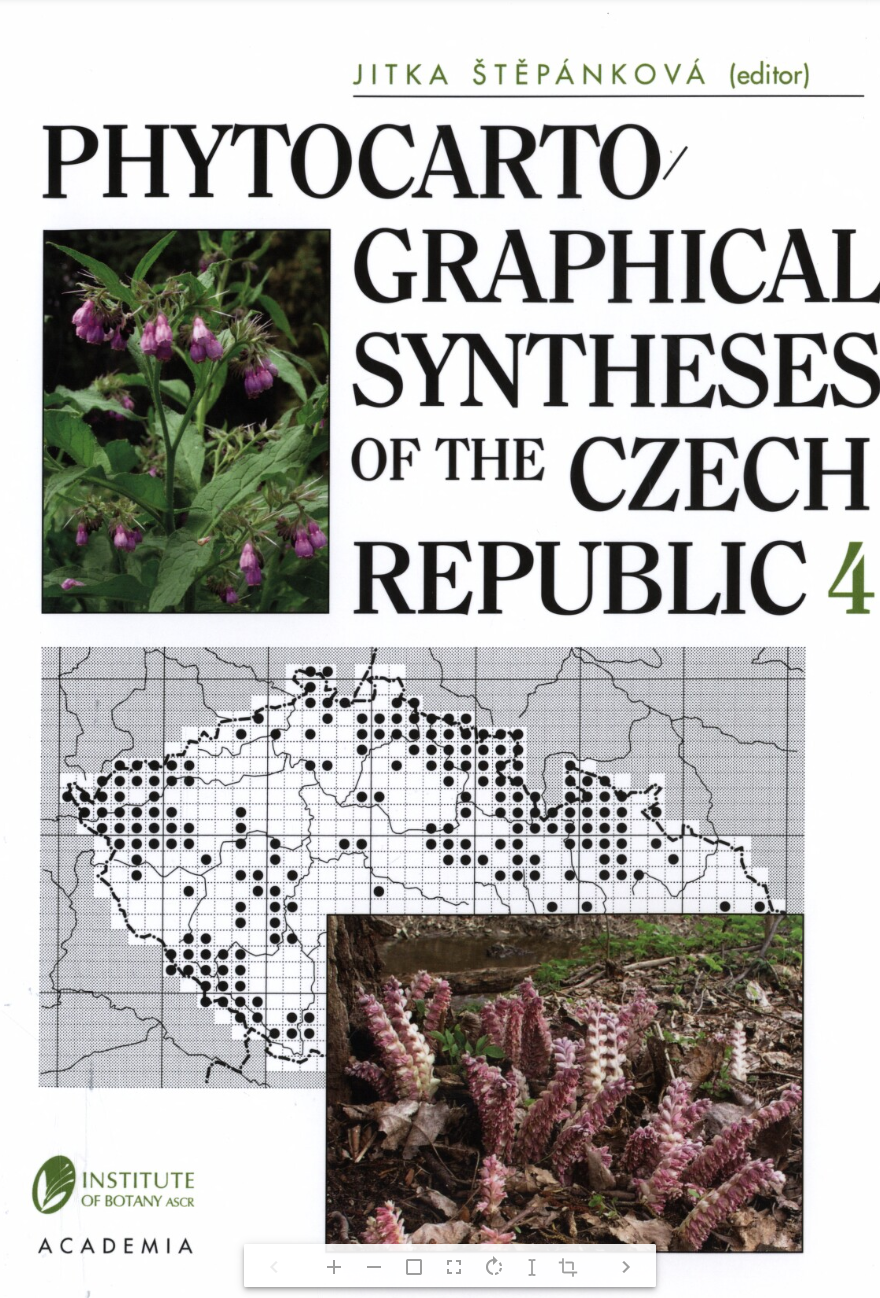 https://pladias.cz/
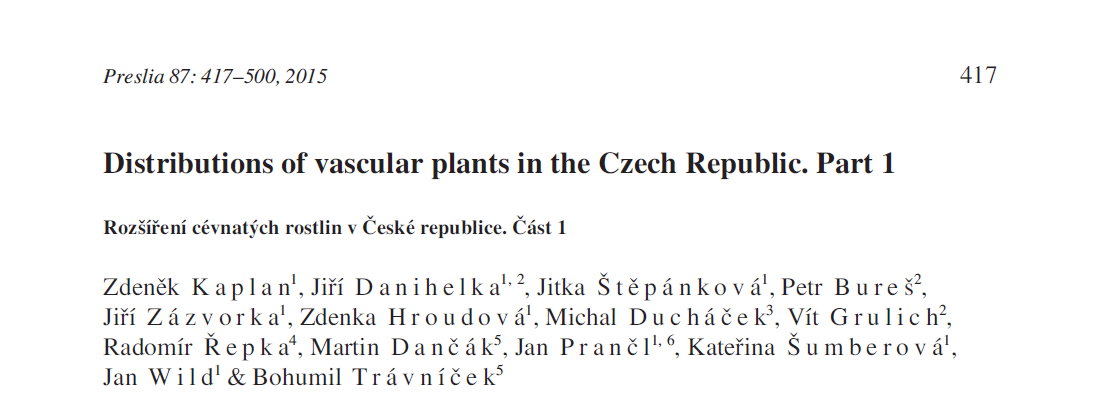 České chorologické atlasy
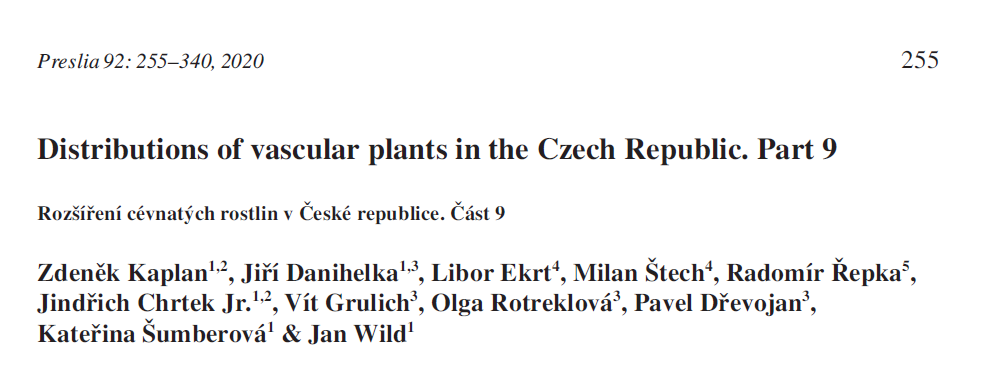 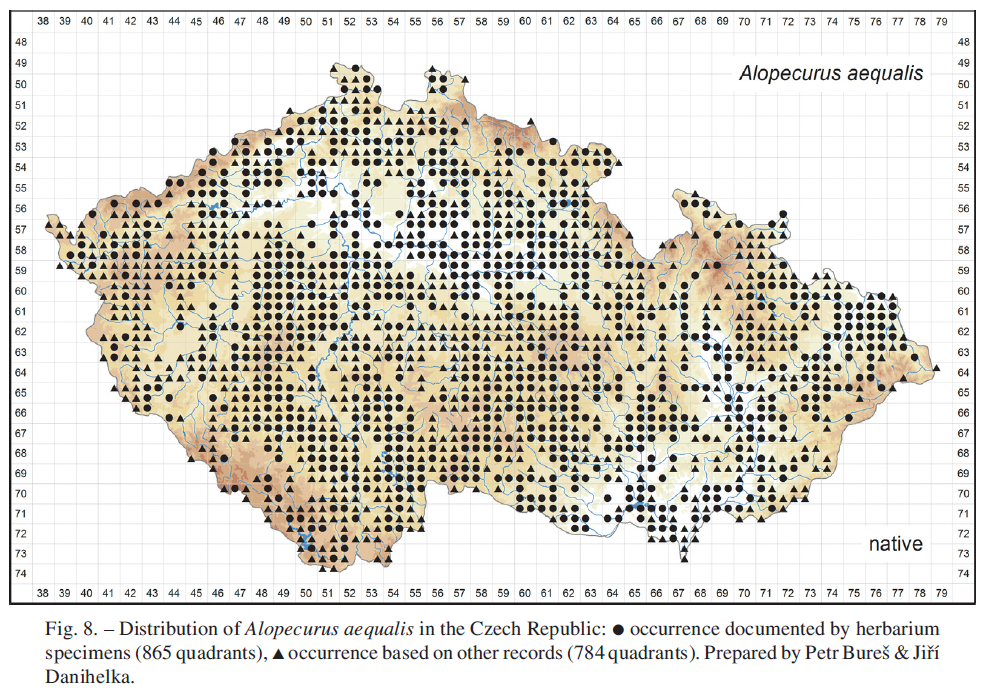 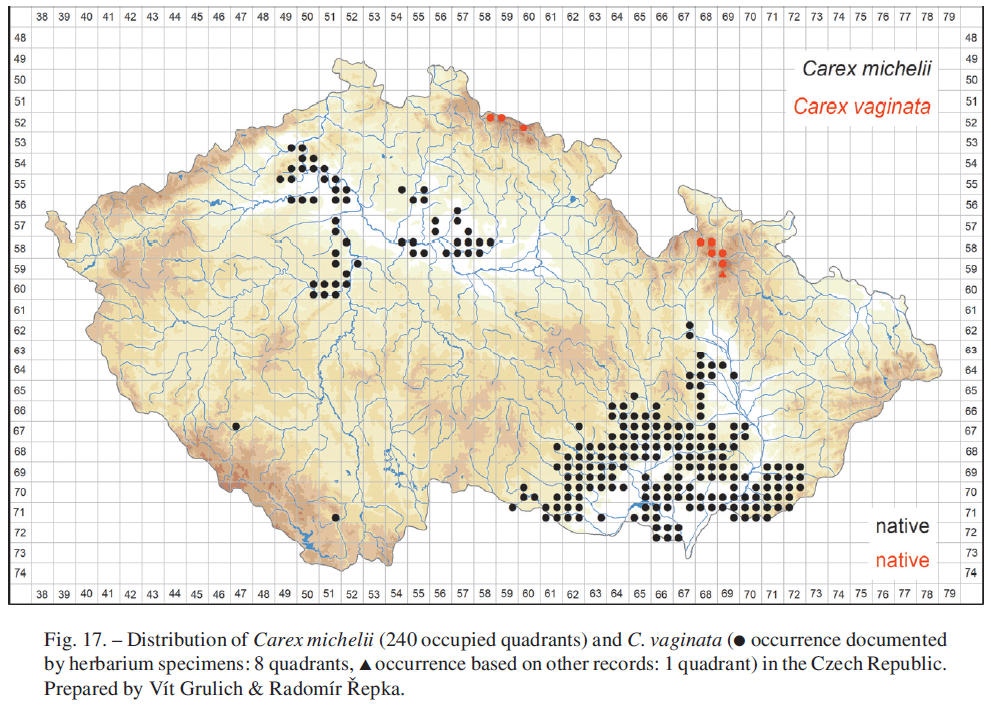 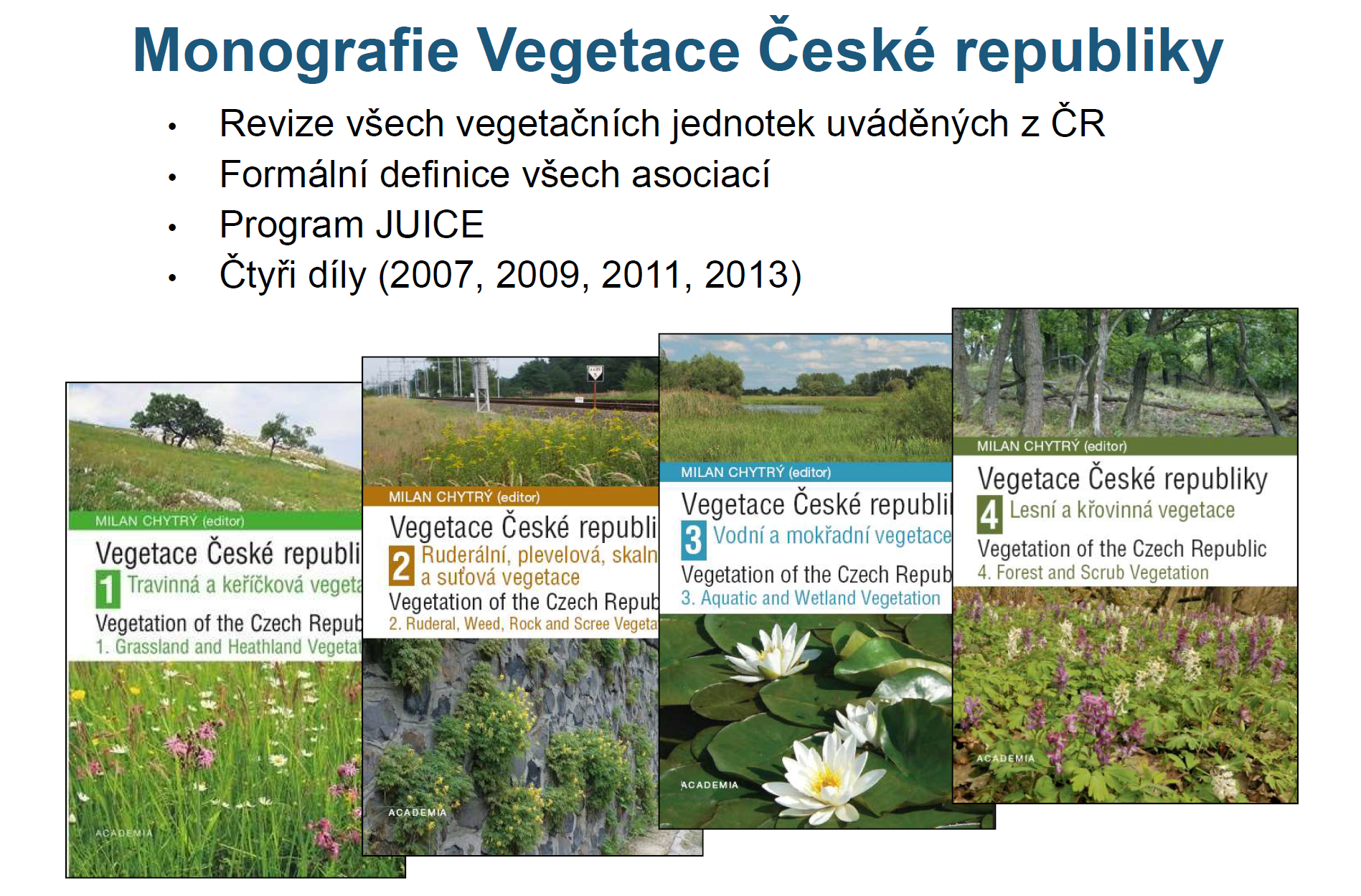 Databáze české flóry a vegetace
https://pladias.cz/
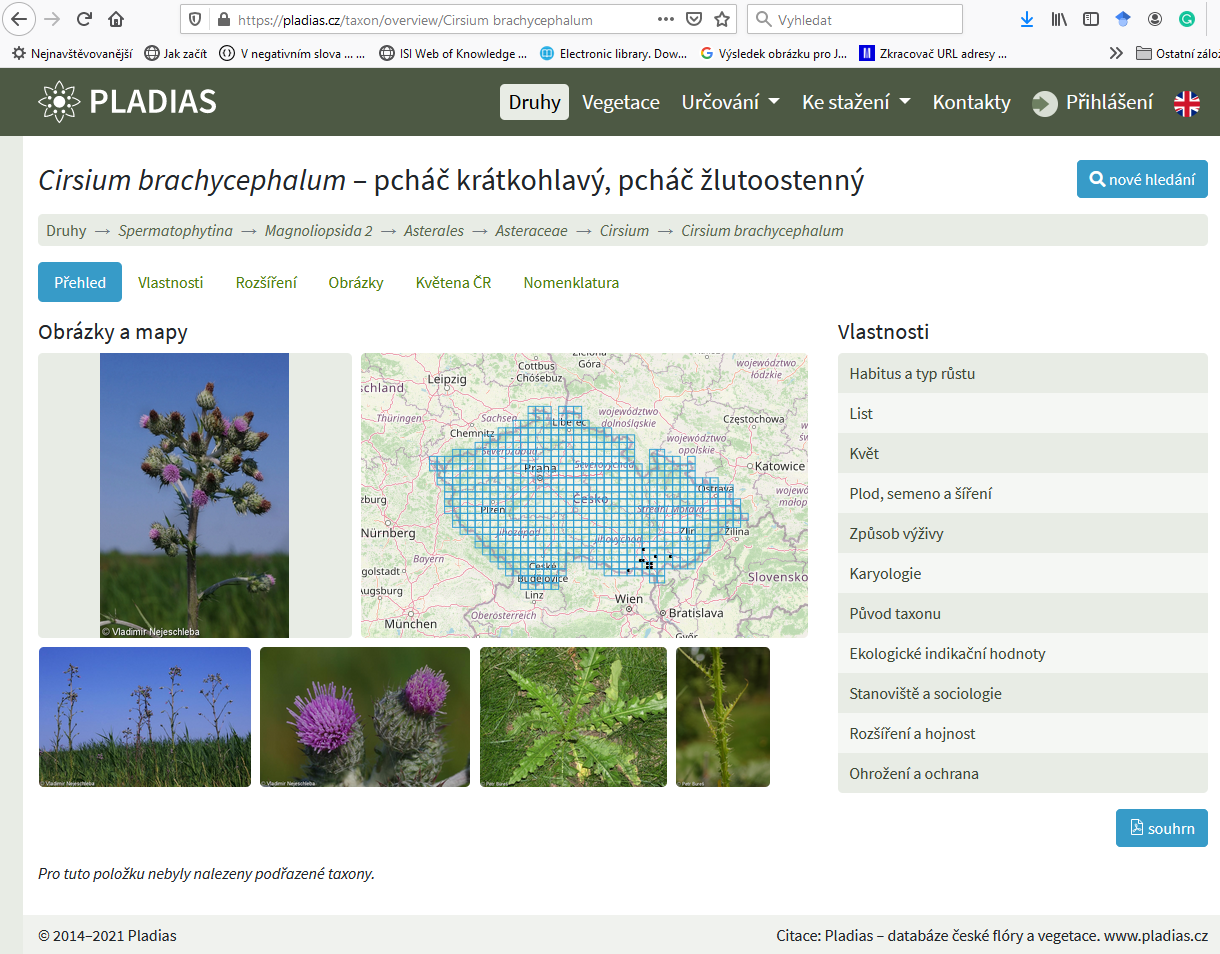 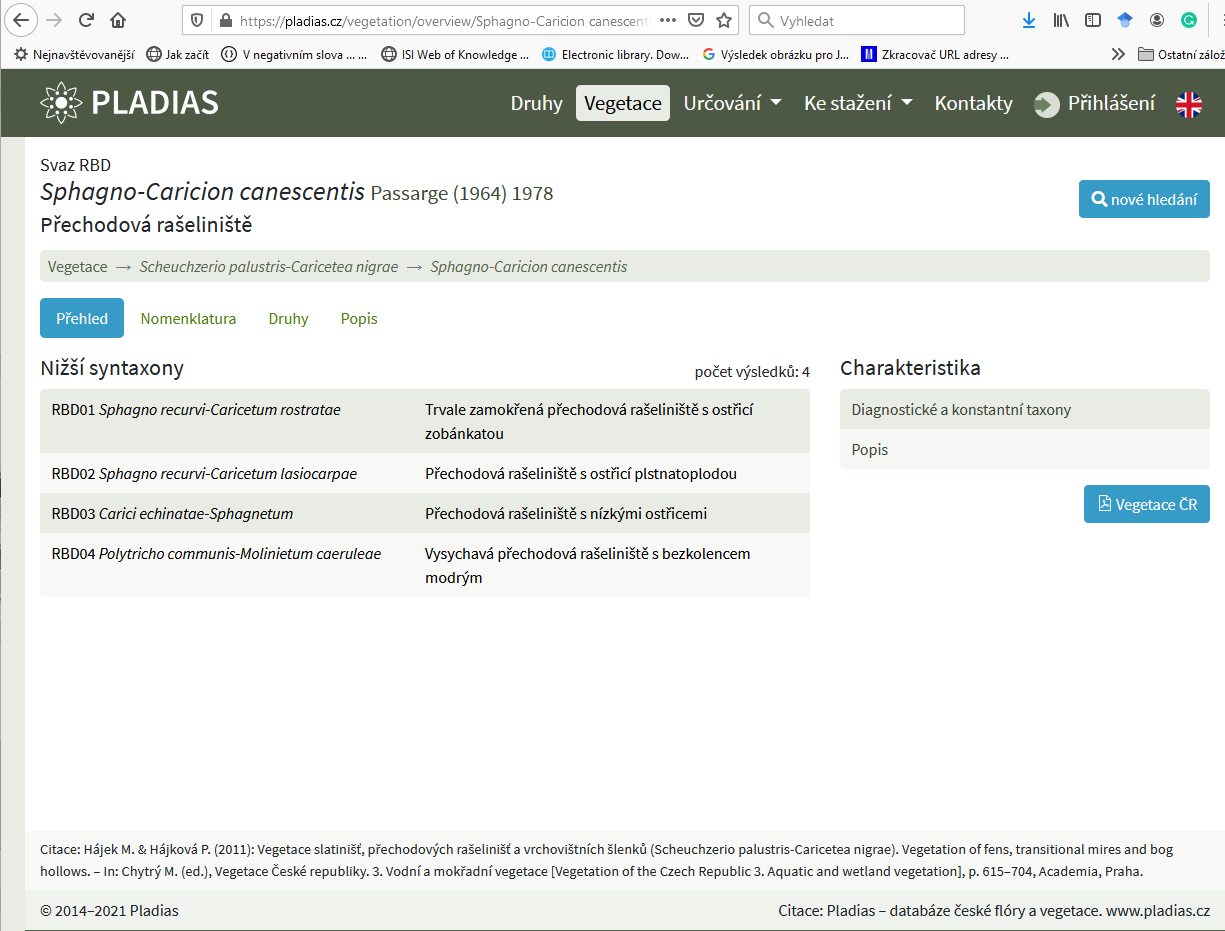 Panevropská flóra - Flora europaea
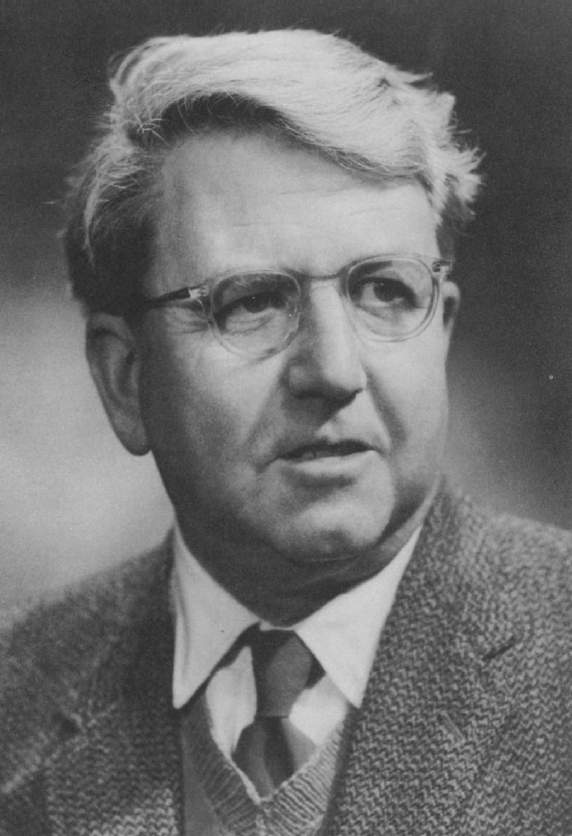 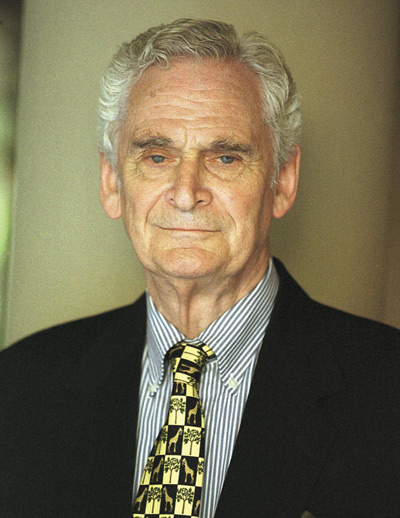 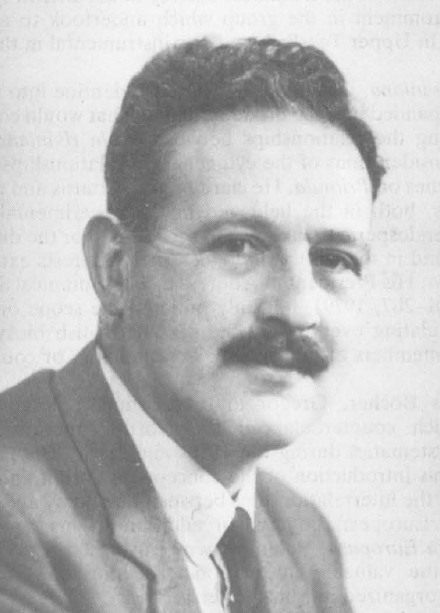 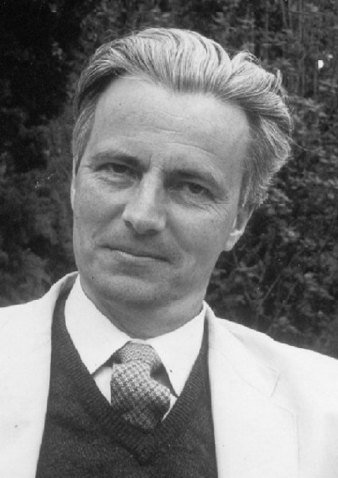 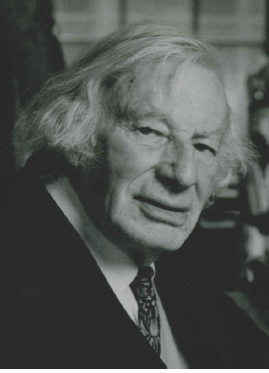 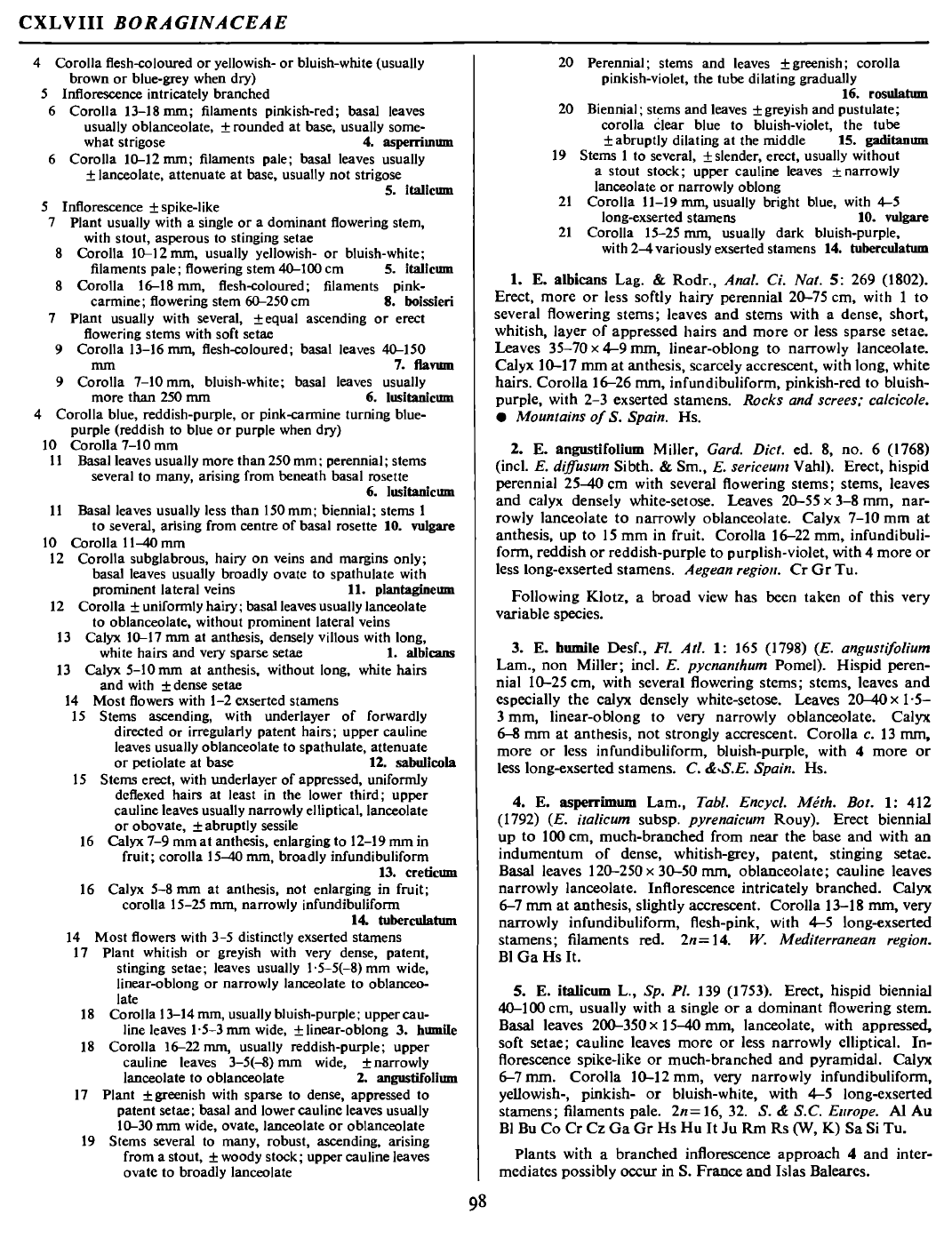 Stuart Max Walters
1920-2005
David H. Valentine
1912-1987
David A. Webb
1912-1994
Vernon H. Heywood
1927-
Thomas Gaskell Tutin
1908-1987
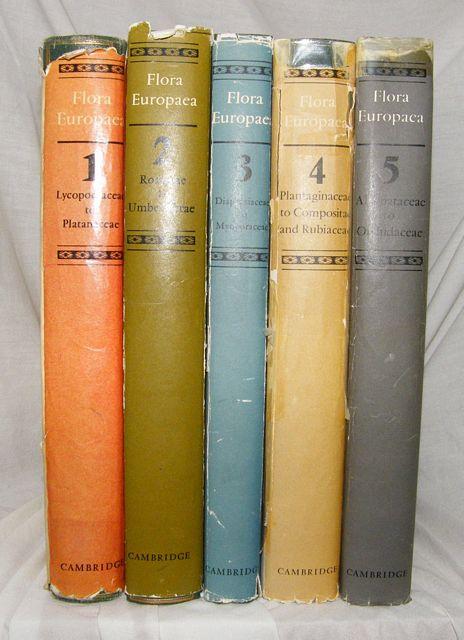 Iniciativa vzešla z botanického kongresu 1956 v Paříži

Financovali Britové – hlavní autoři

Cambridge University Press
1964–1980
Databáze EuroPlusMed
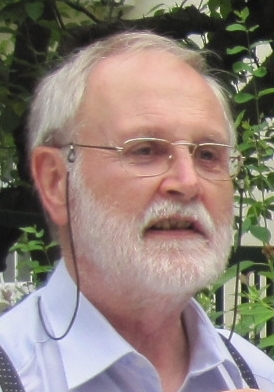 http://ww2.bgbm.org/EuroPlusMed/query.asp
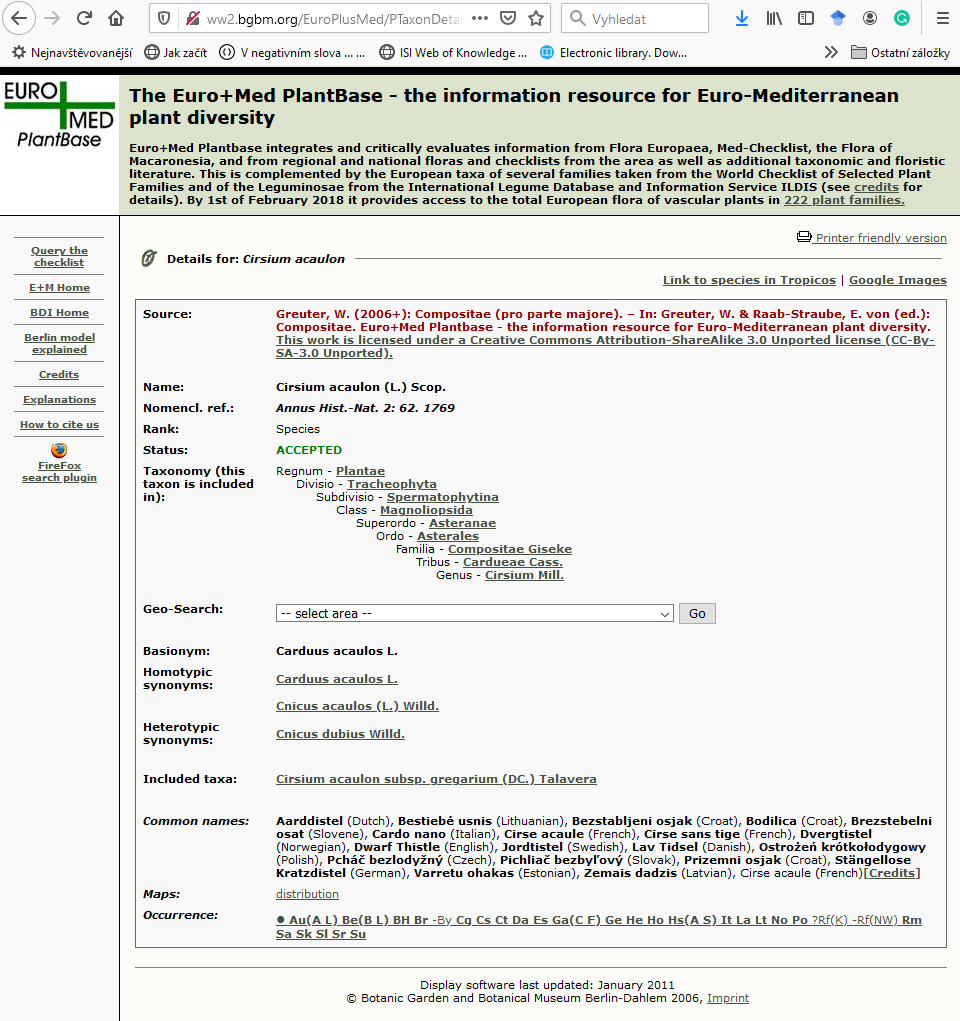 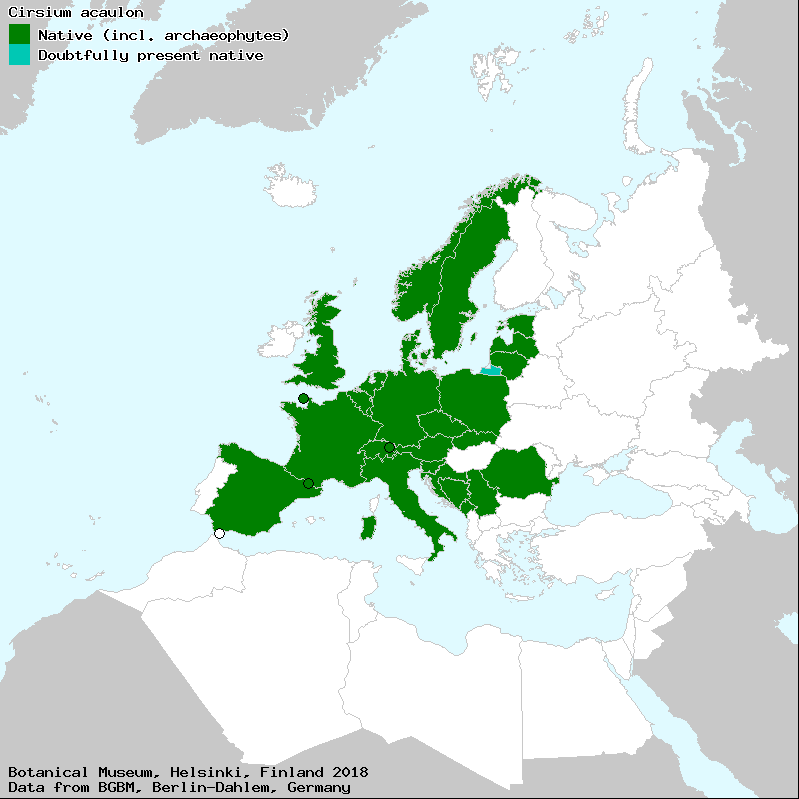 Werner Greuter
Botanic Garden and Botanical Museum Berlin-Dahlem
http://www.theplantlist.org/
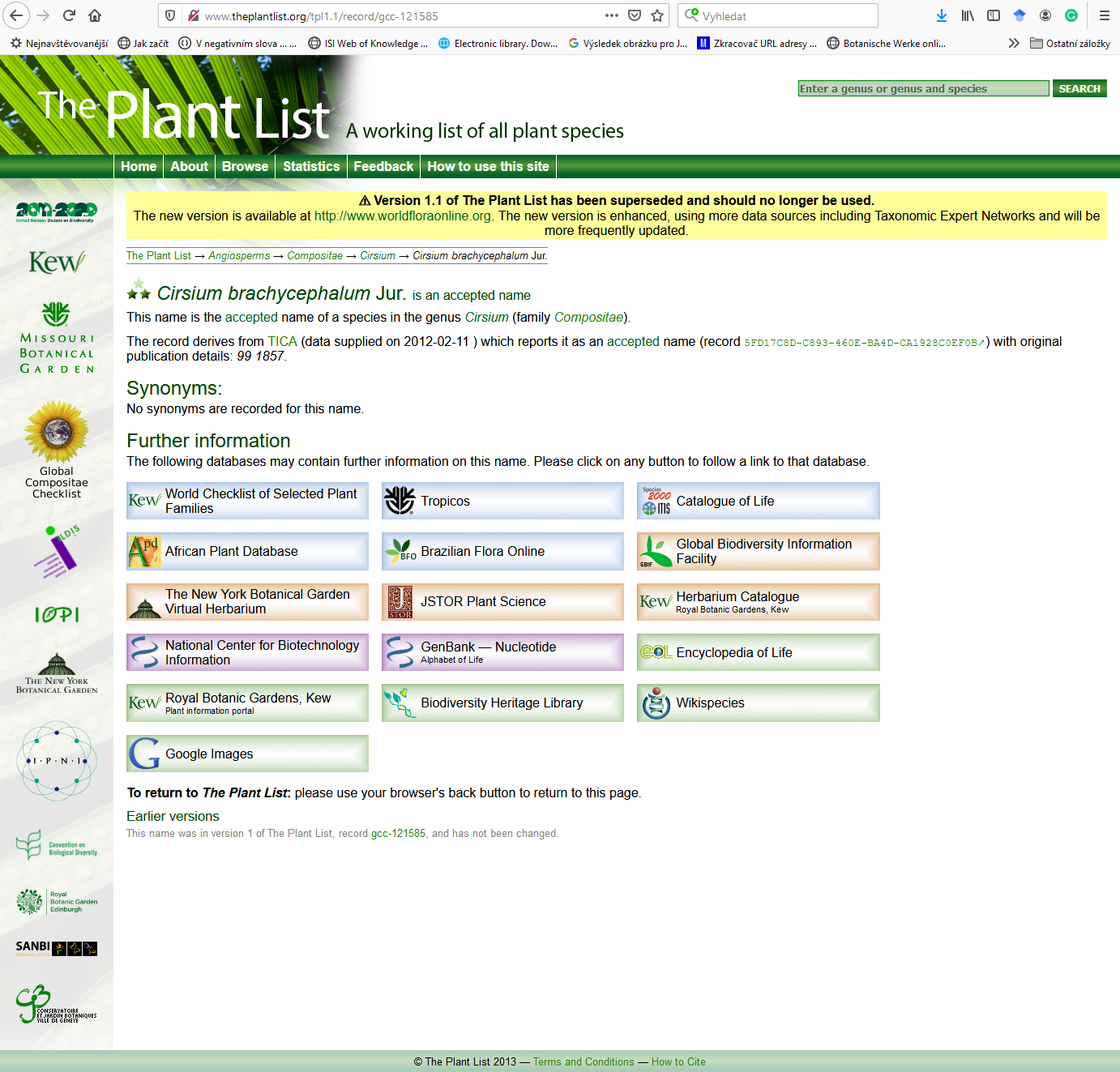 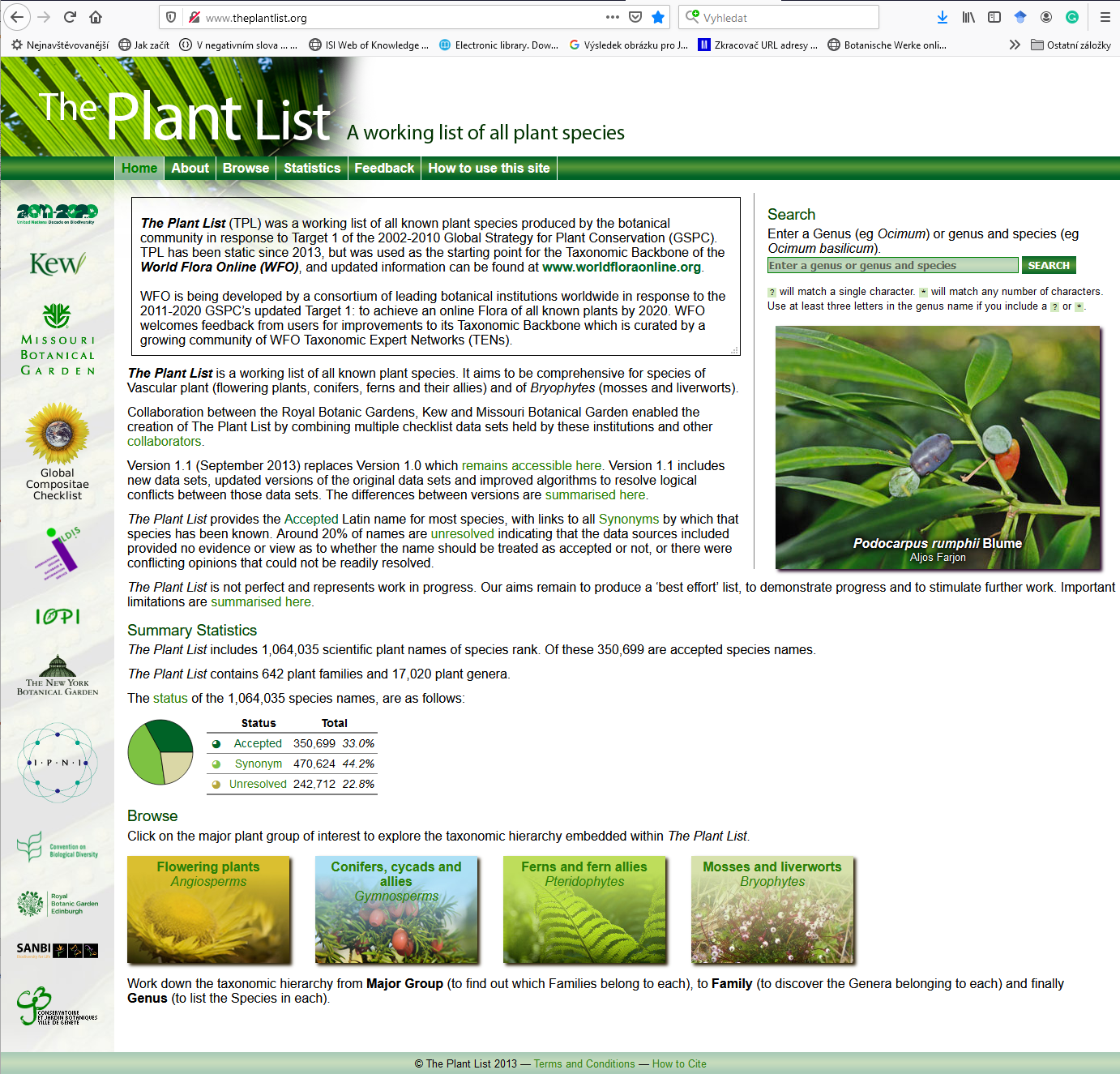 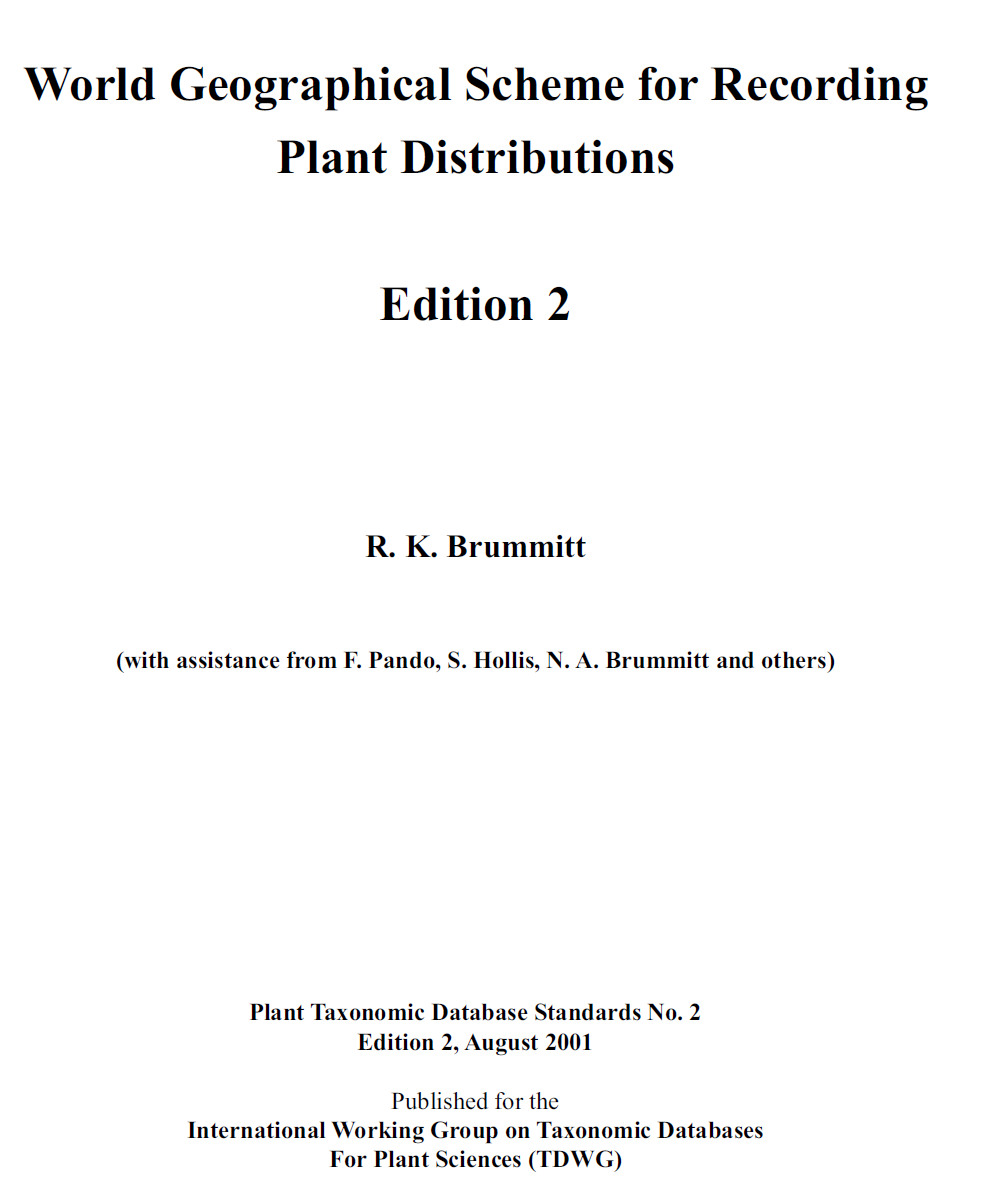 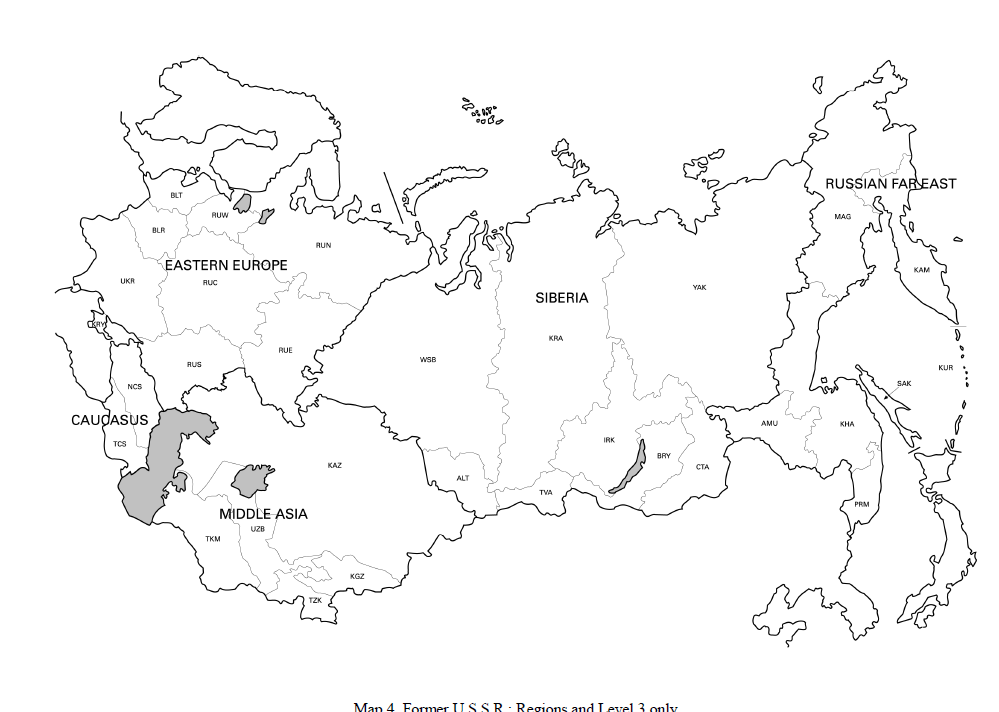 https://www.catalogueoflife.org/col/search/all
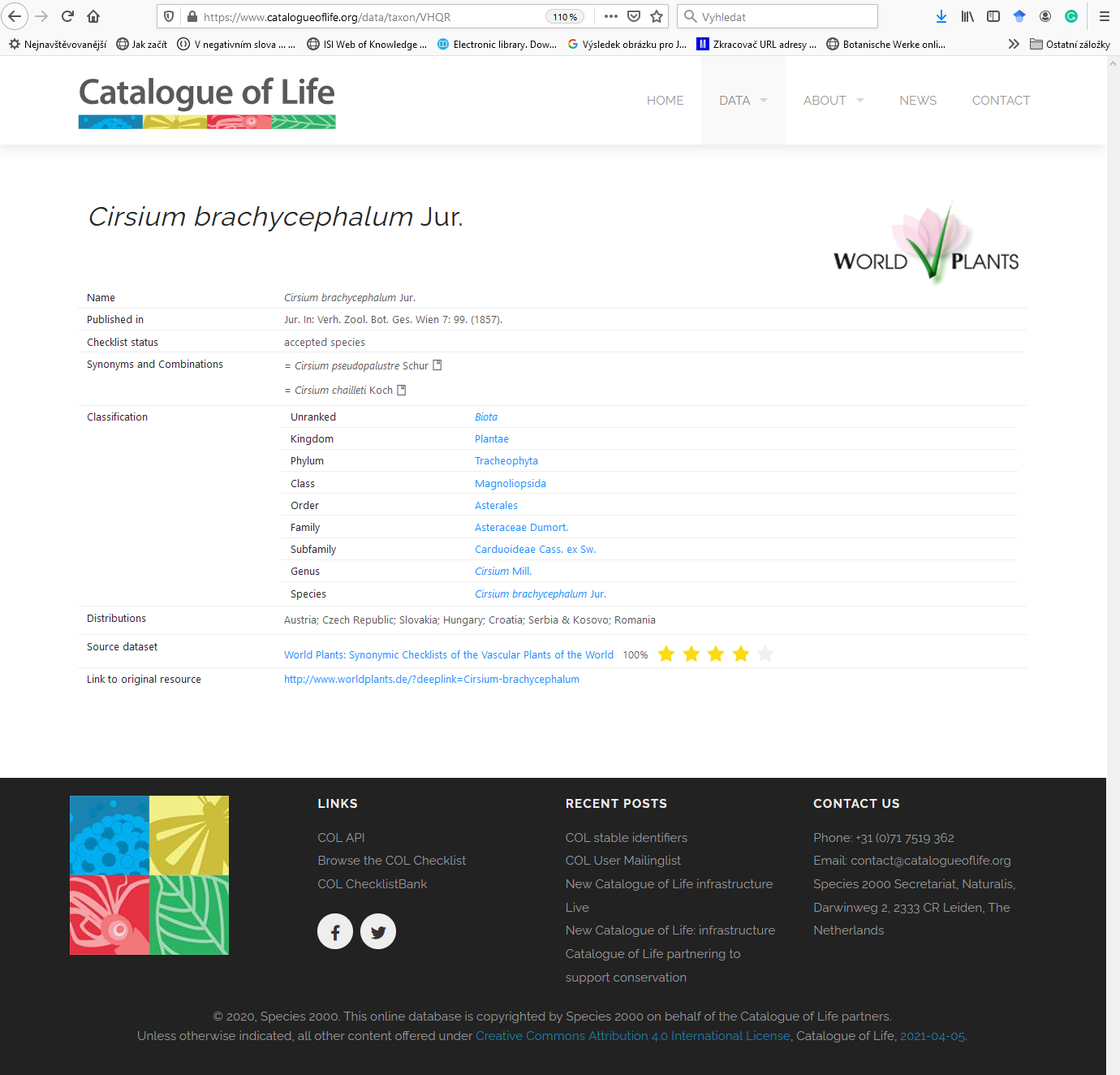 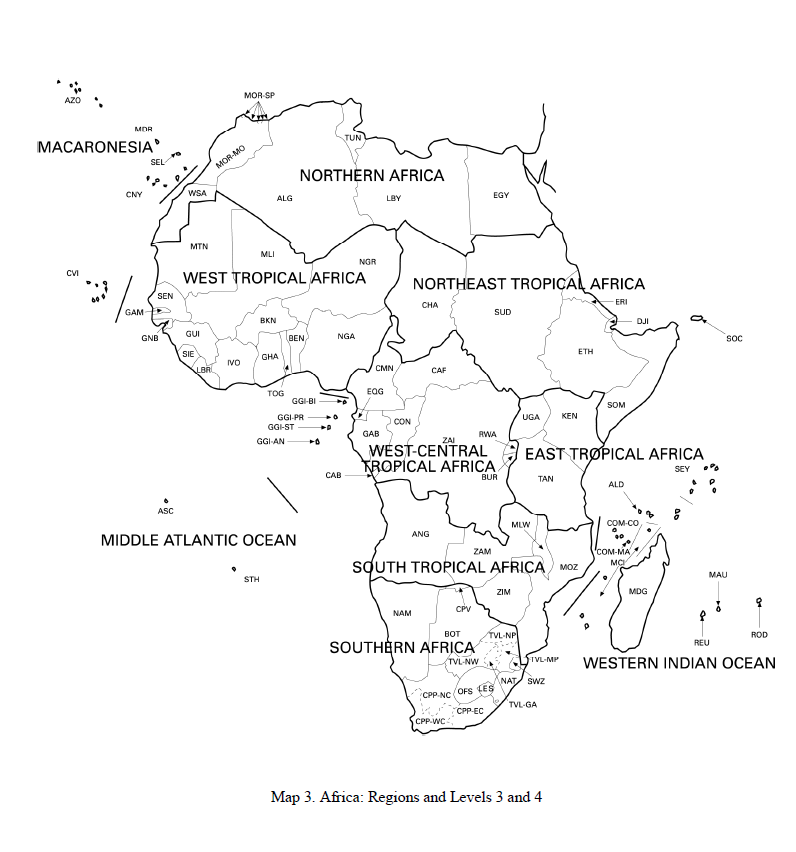 http://www.plantsoftheworldonline.org/
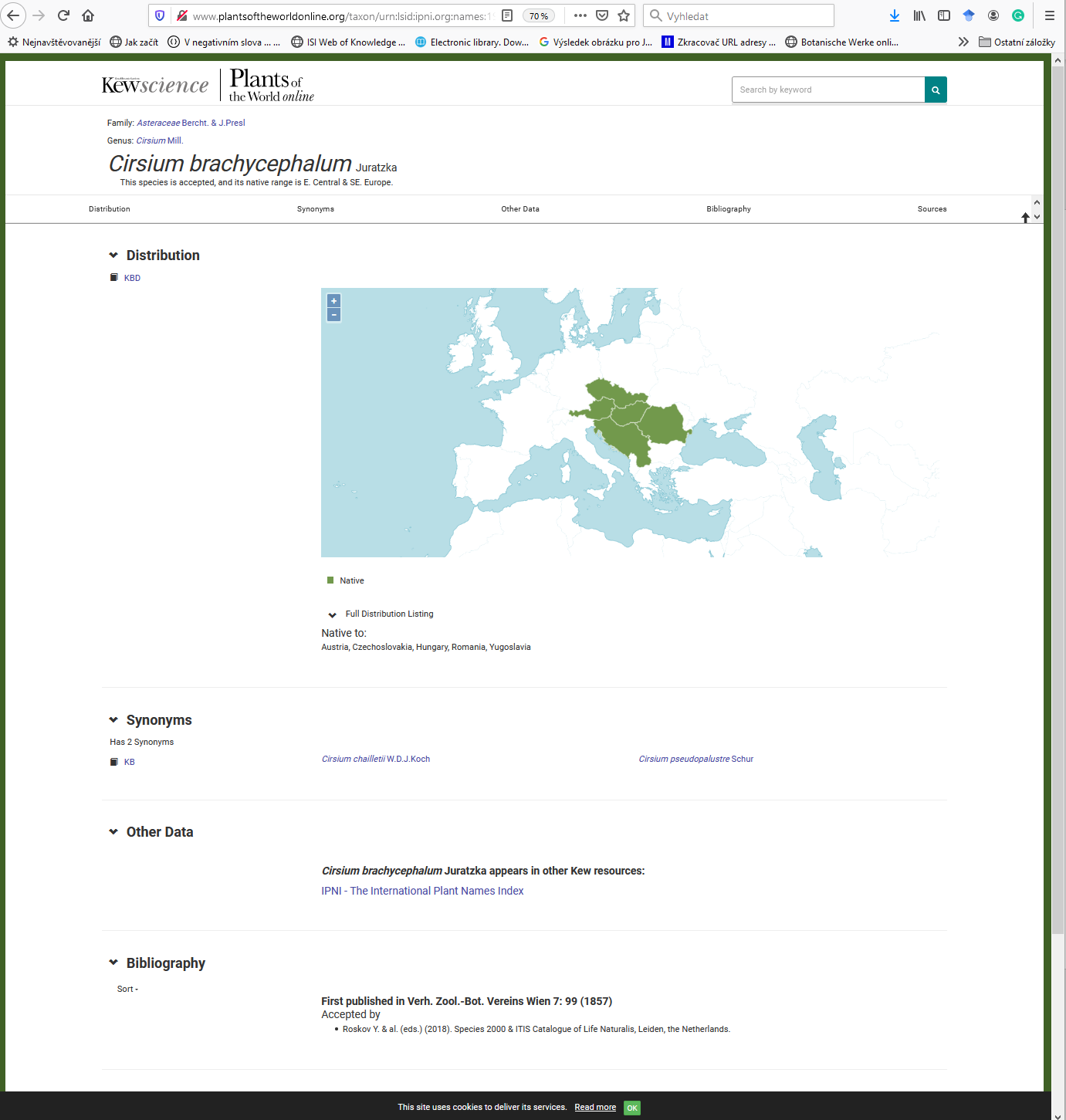 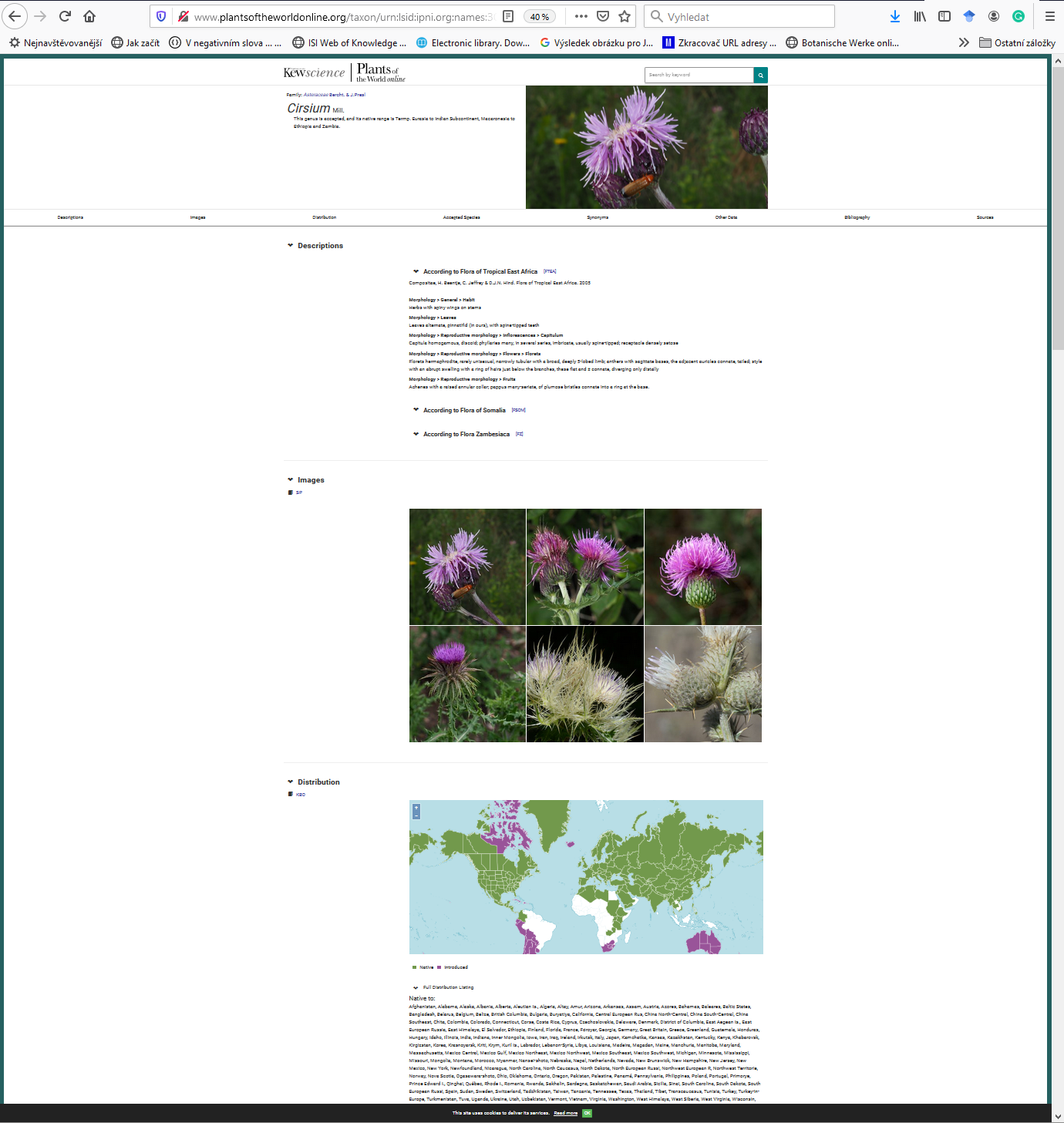 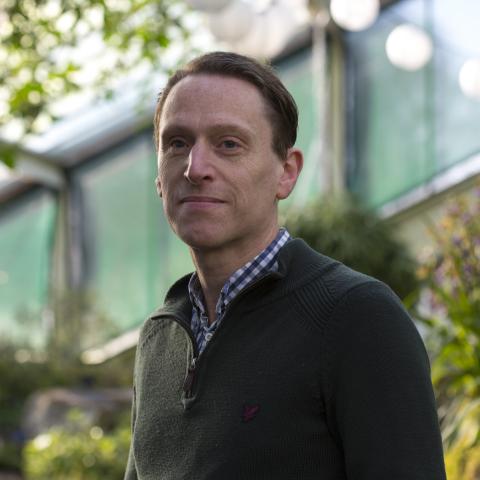 Rafaël Govaerts
https://www.worldplants.de/world-plants-complete-list/complete-plant-list
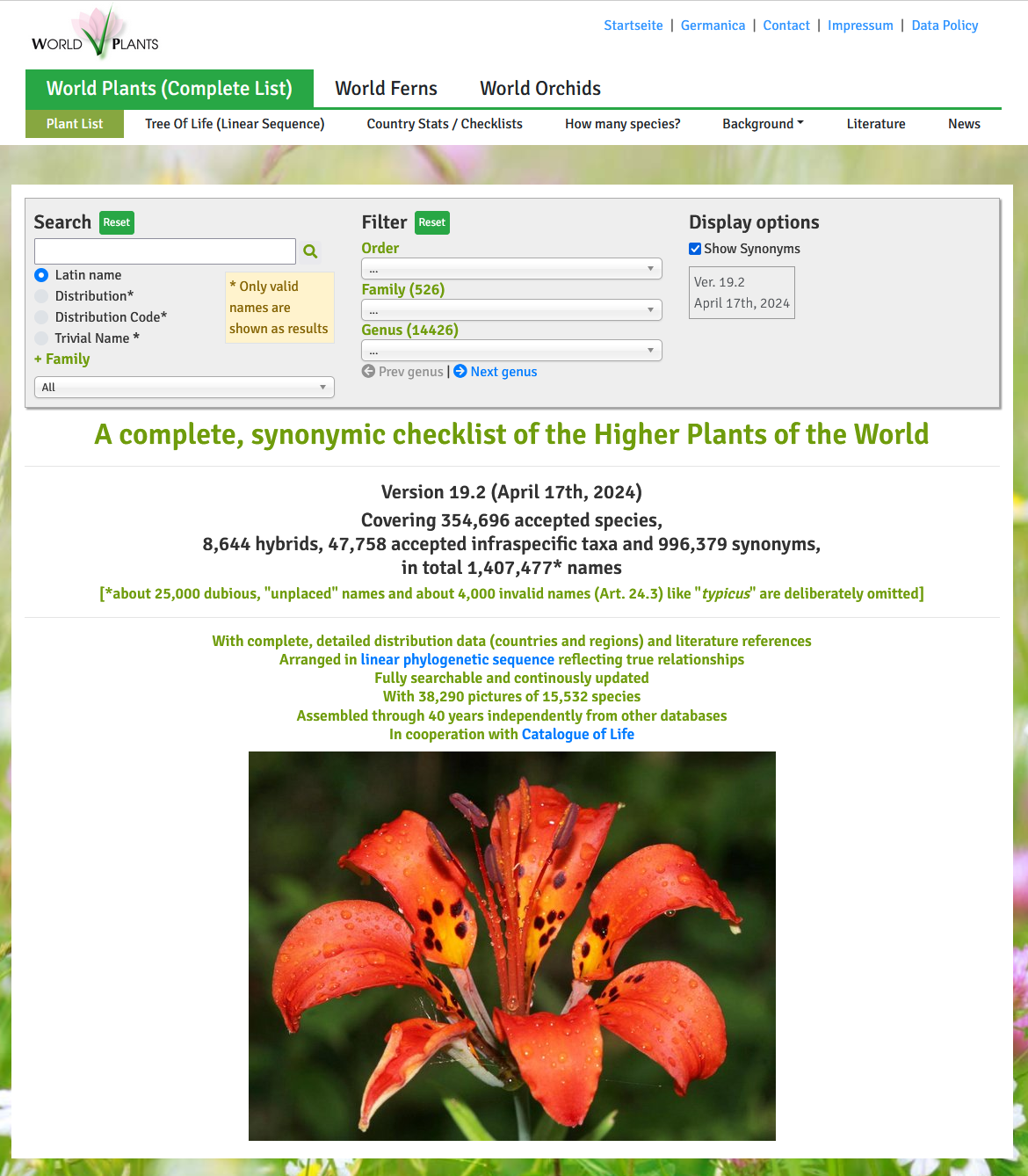 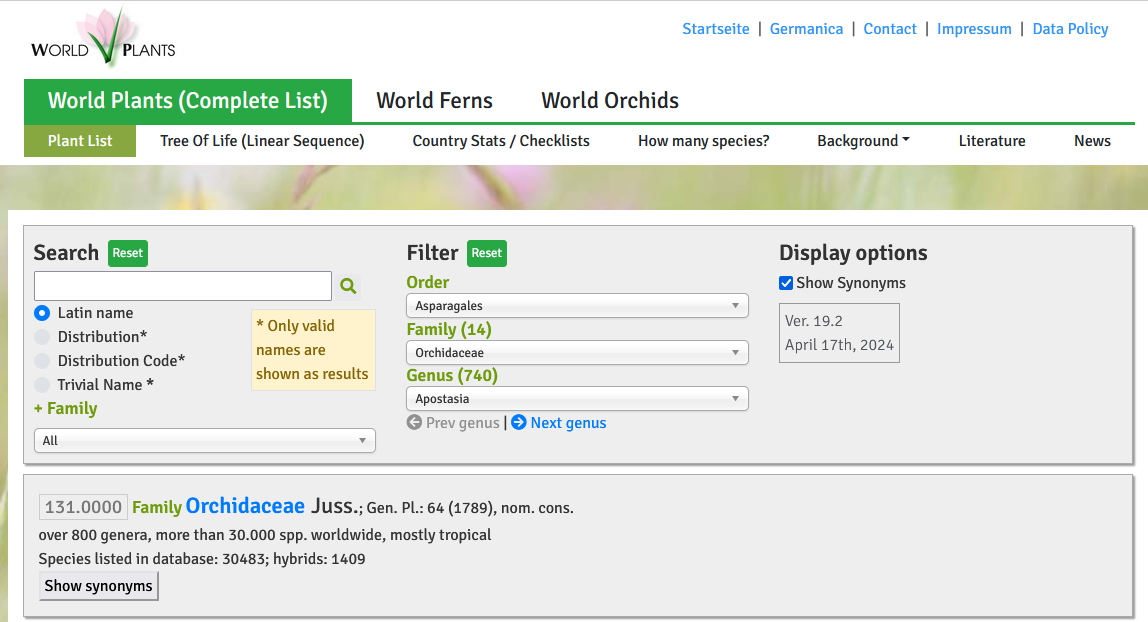 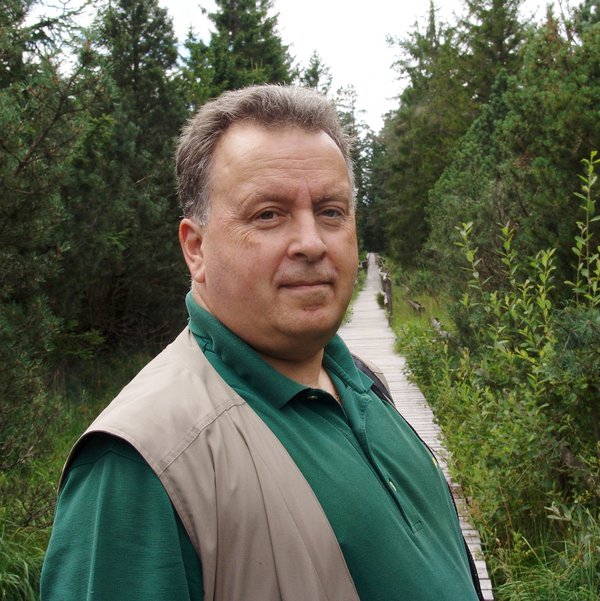 Michael Hassler